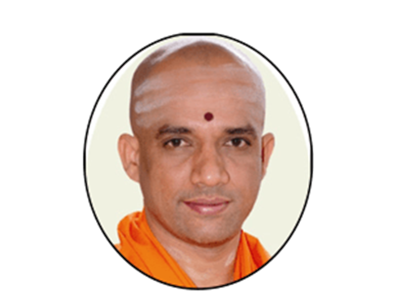 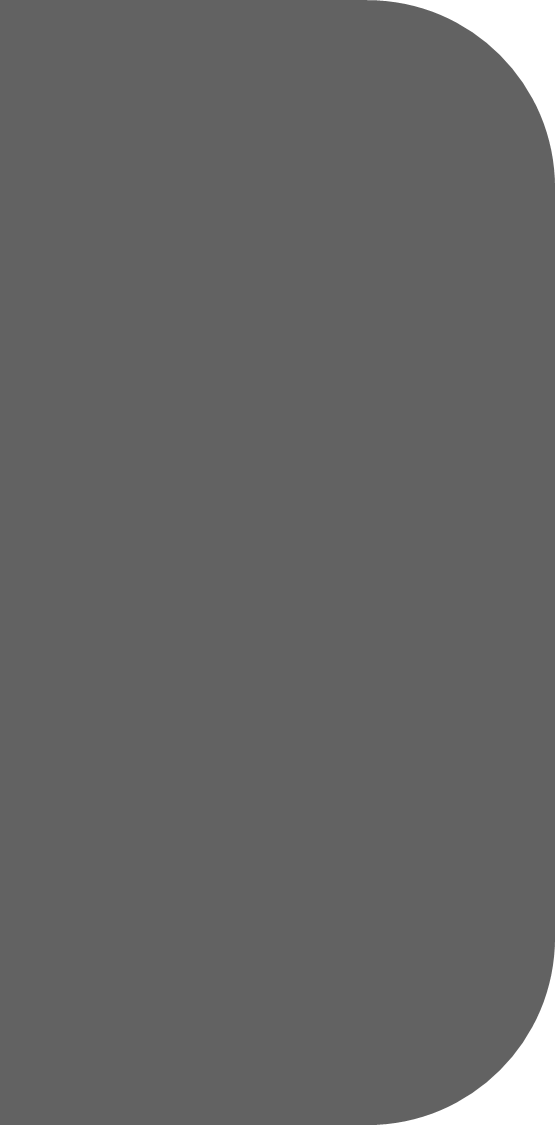 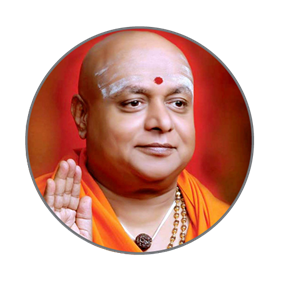 || Jai Shri Gurudev ||
Adichunchanagiri Institute of Business Management
Team Name : Lal Bahadur Shastri
        Presentation Domain: Search Engines
	  Topic Name : Success and Failure analysis –Search Engines
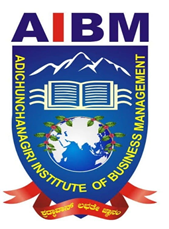 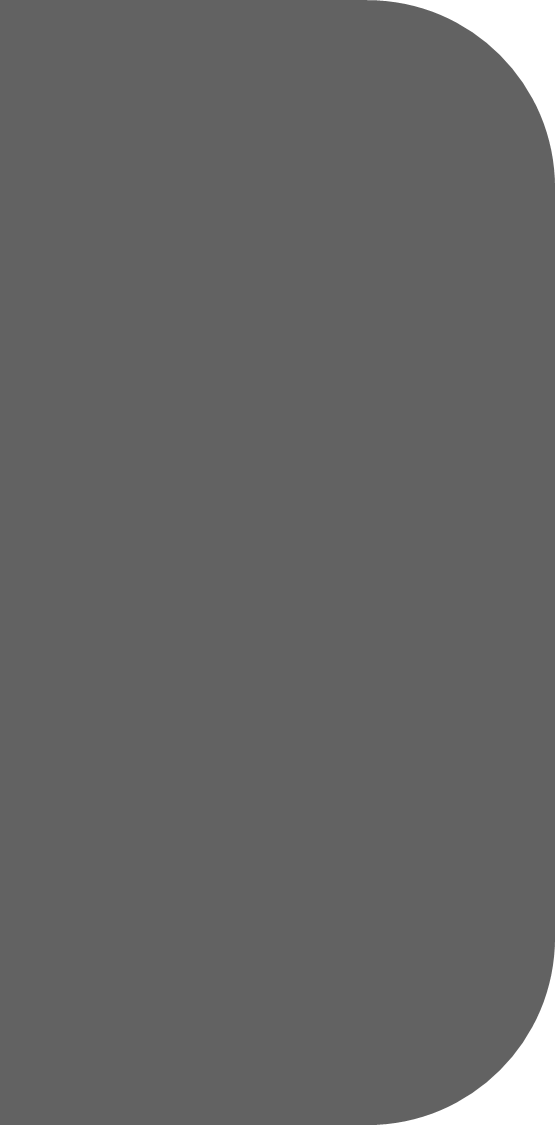 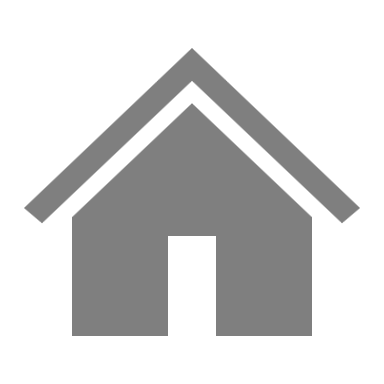 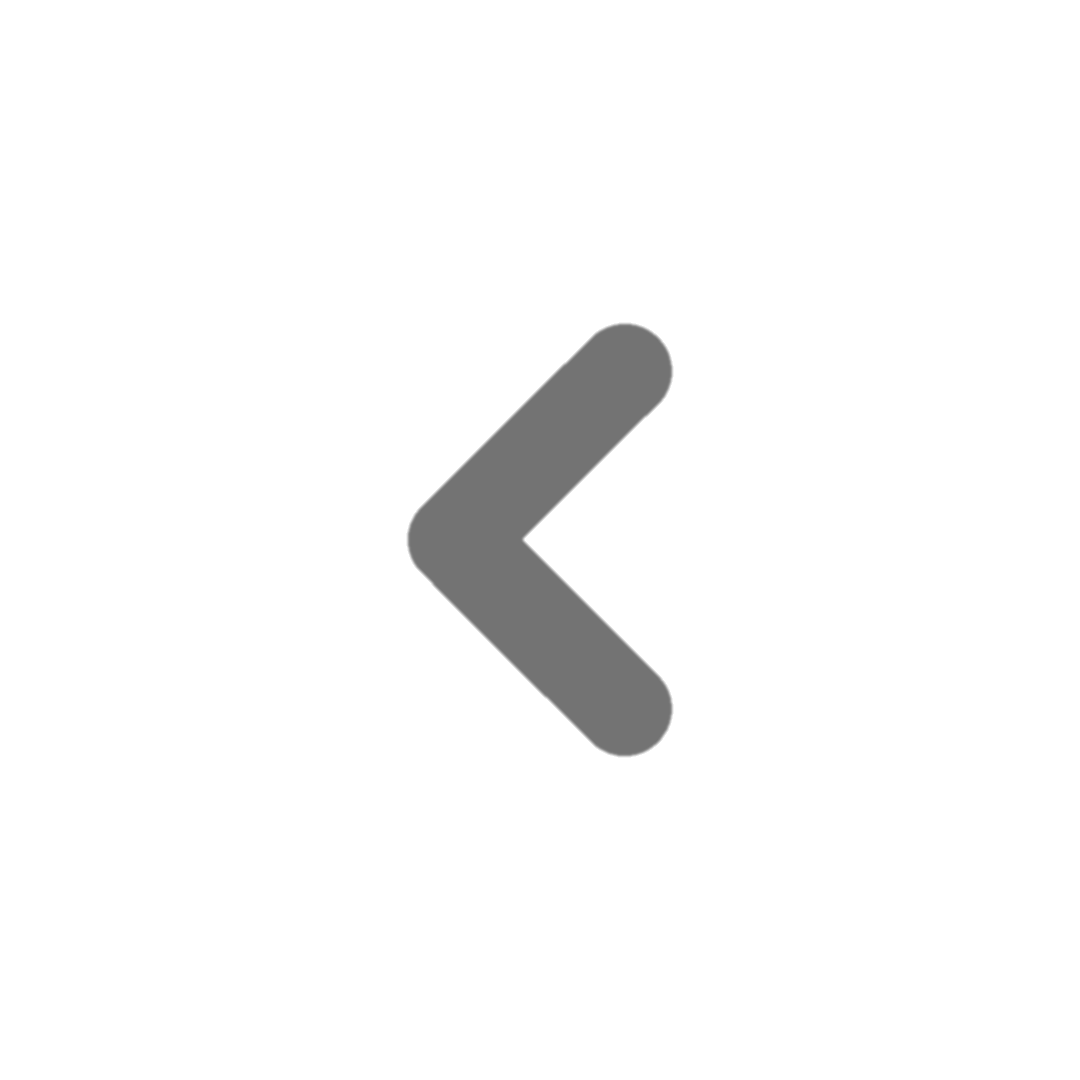 Anonymous 
AIBM-CODERS
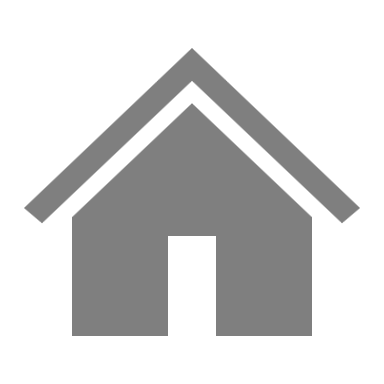 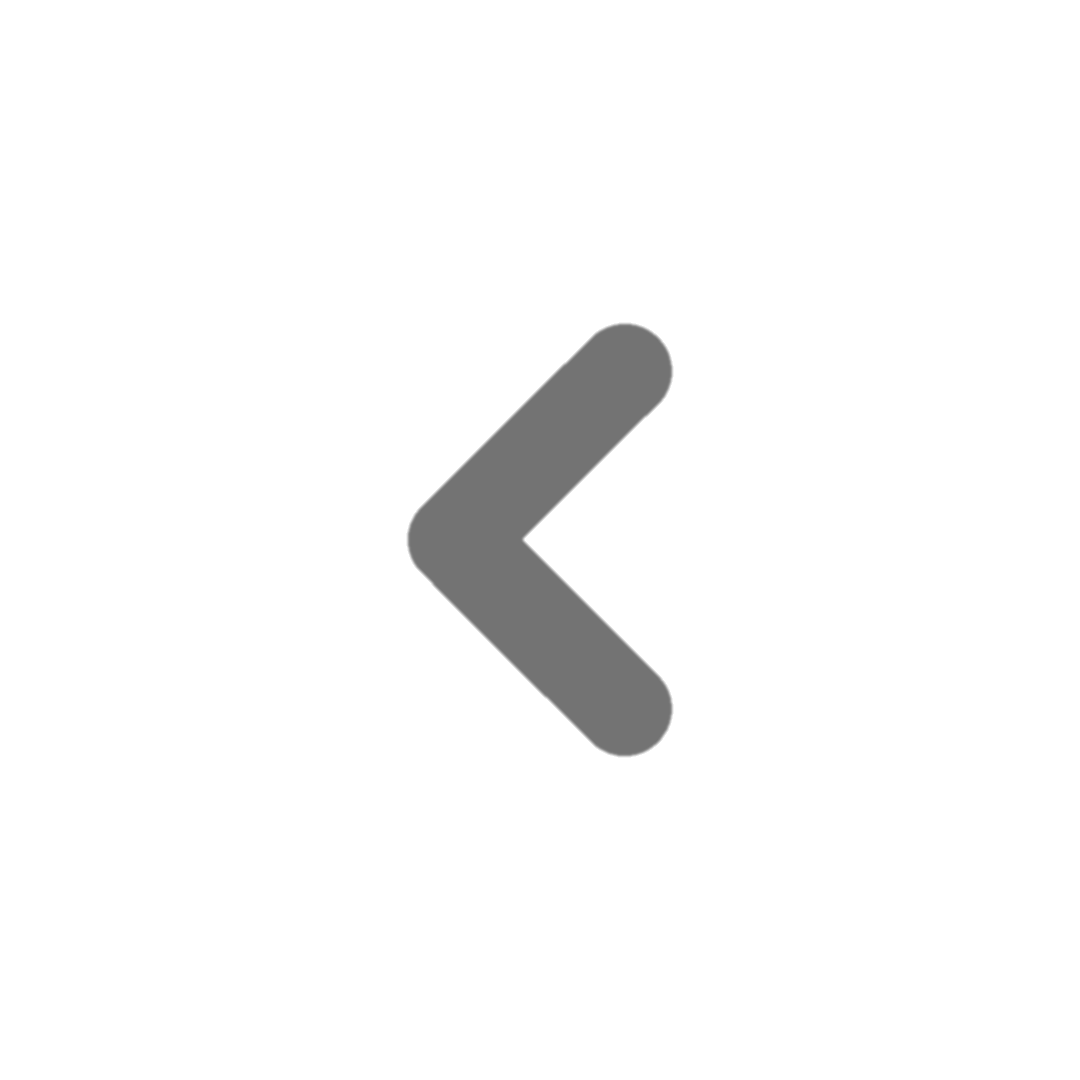 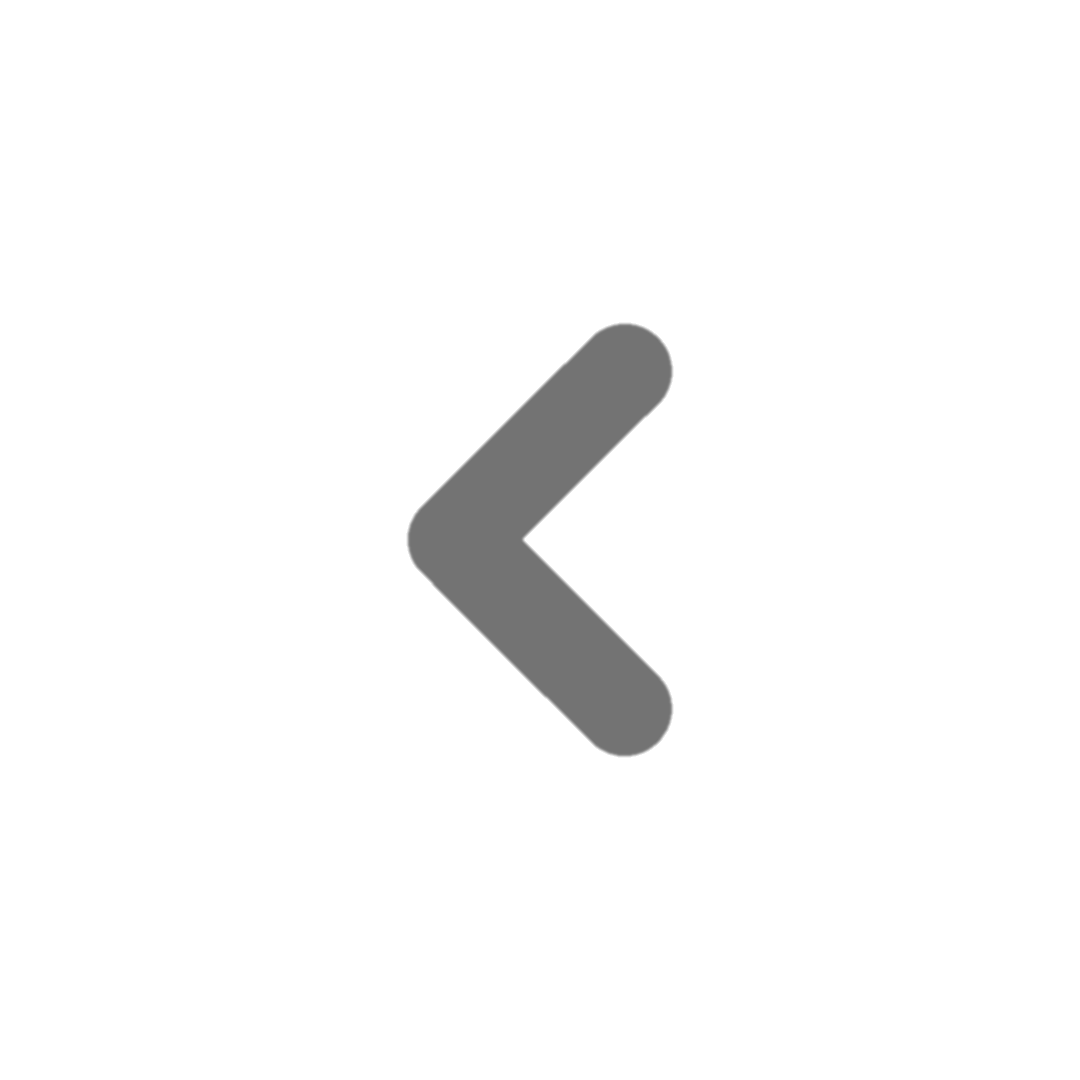 OUR GROUP
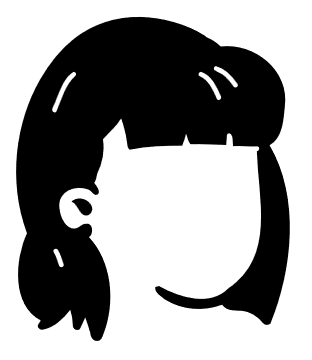 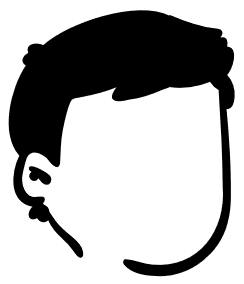 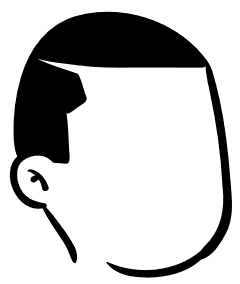 Fira
Kiel
Himas
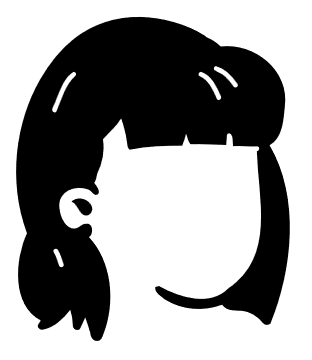 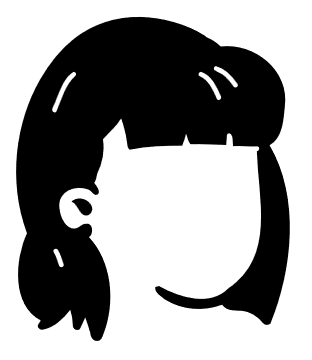 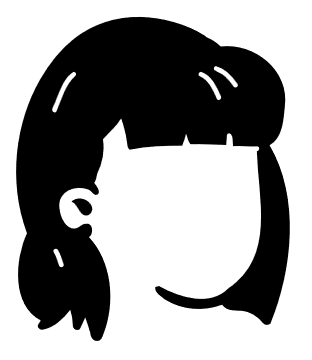 Aurel
Salsabila
Tanzila
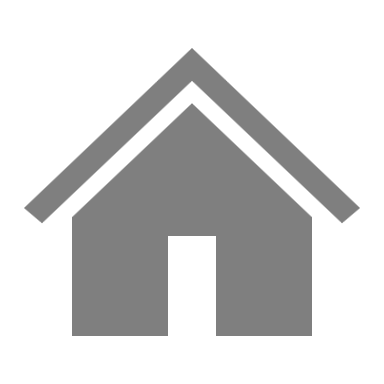 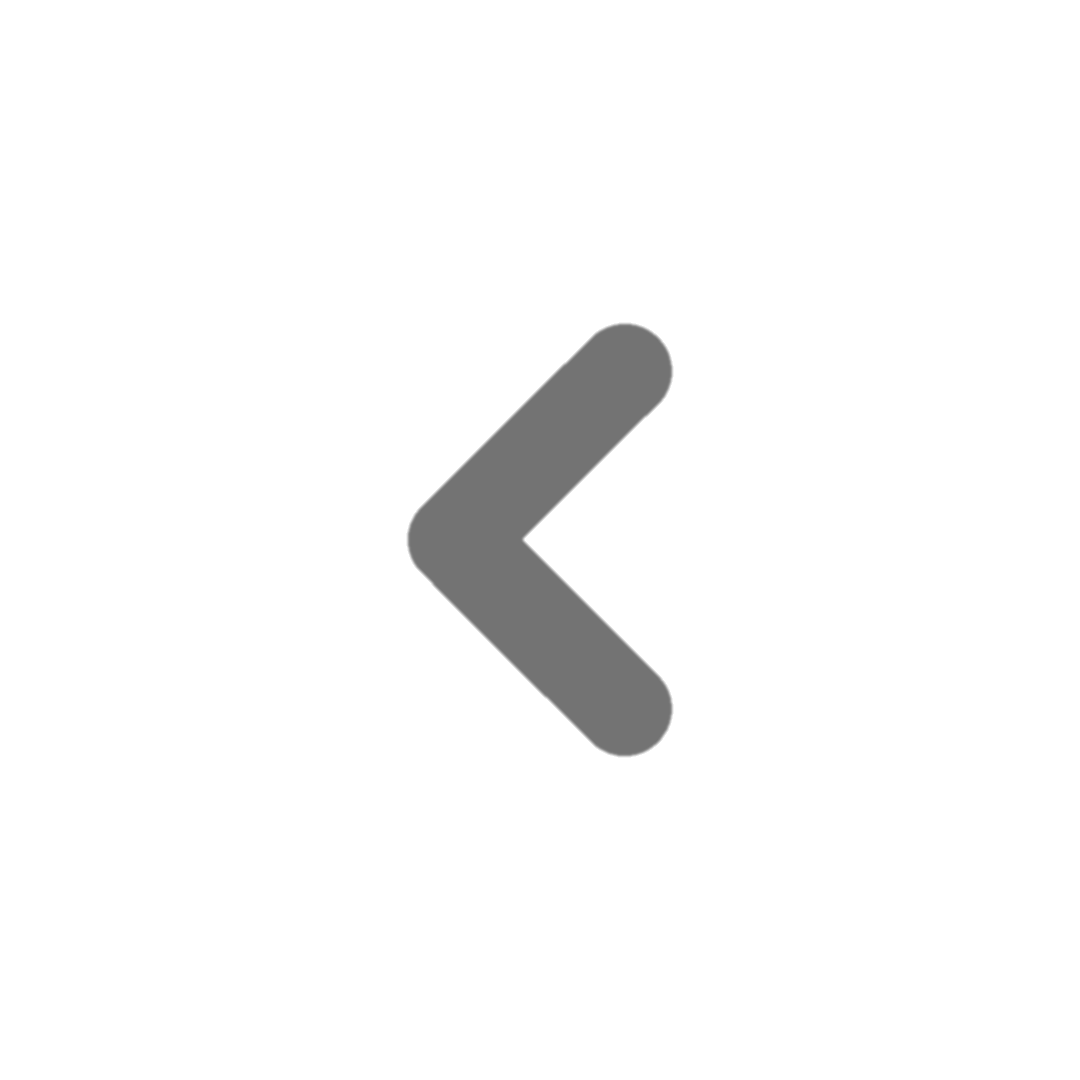 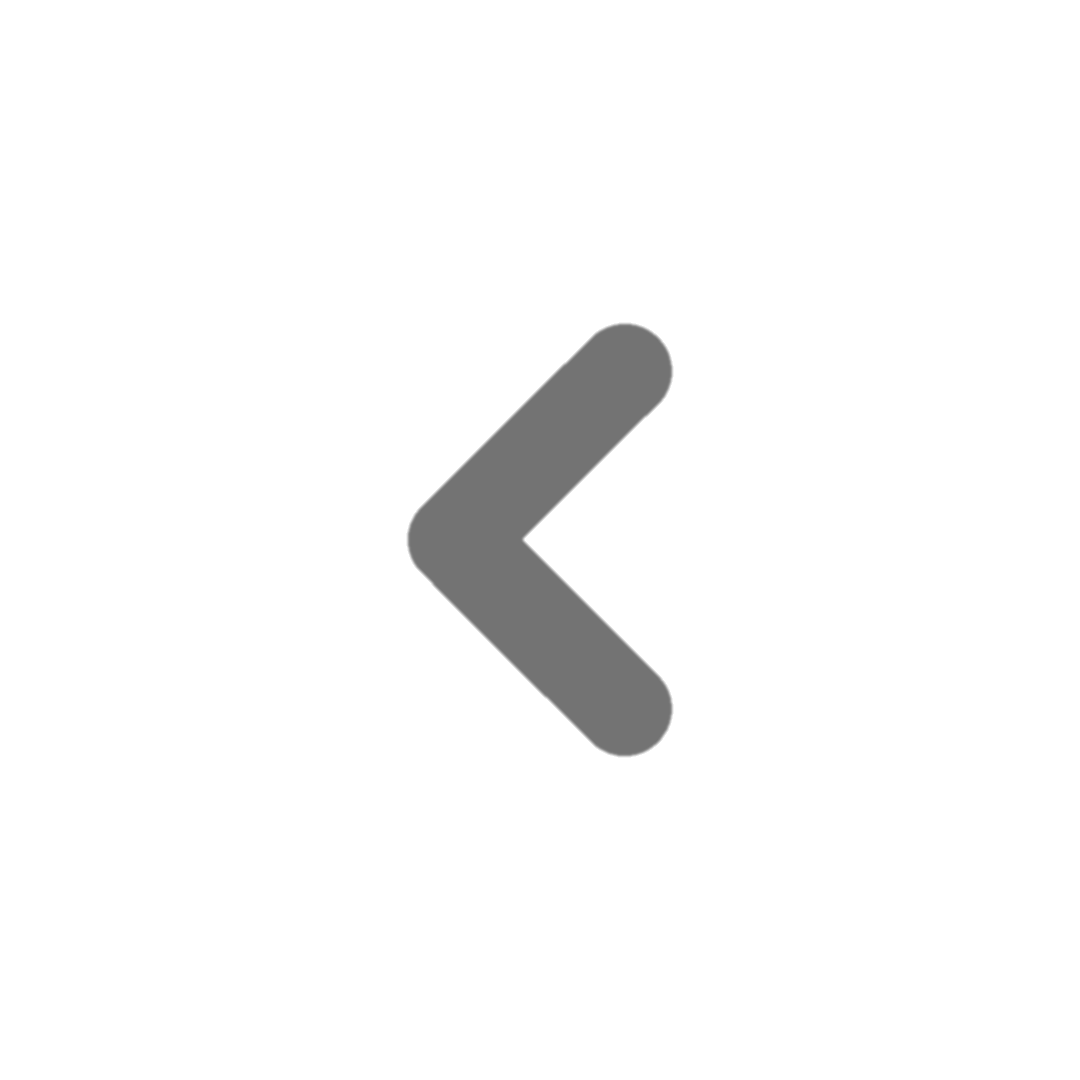 PETA KONSEP
GGL INDUKSI
DASAR TEORITIS HUKUMLENZ
INDUKATOR
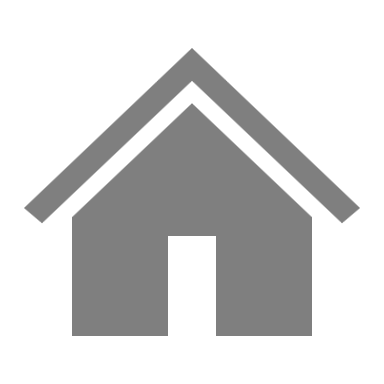 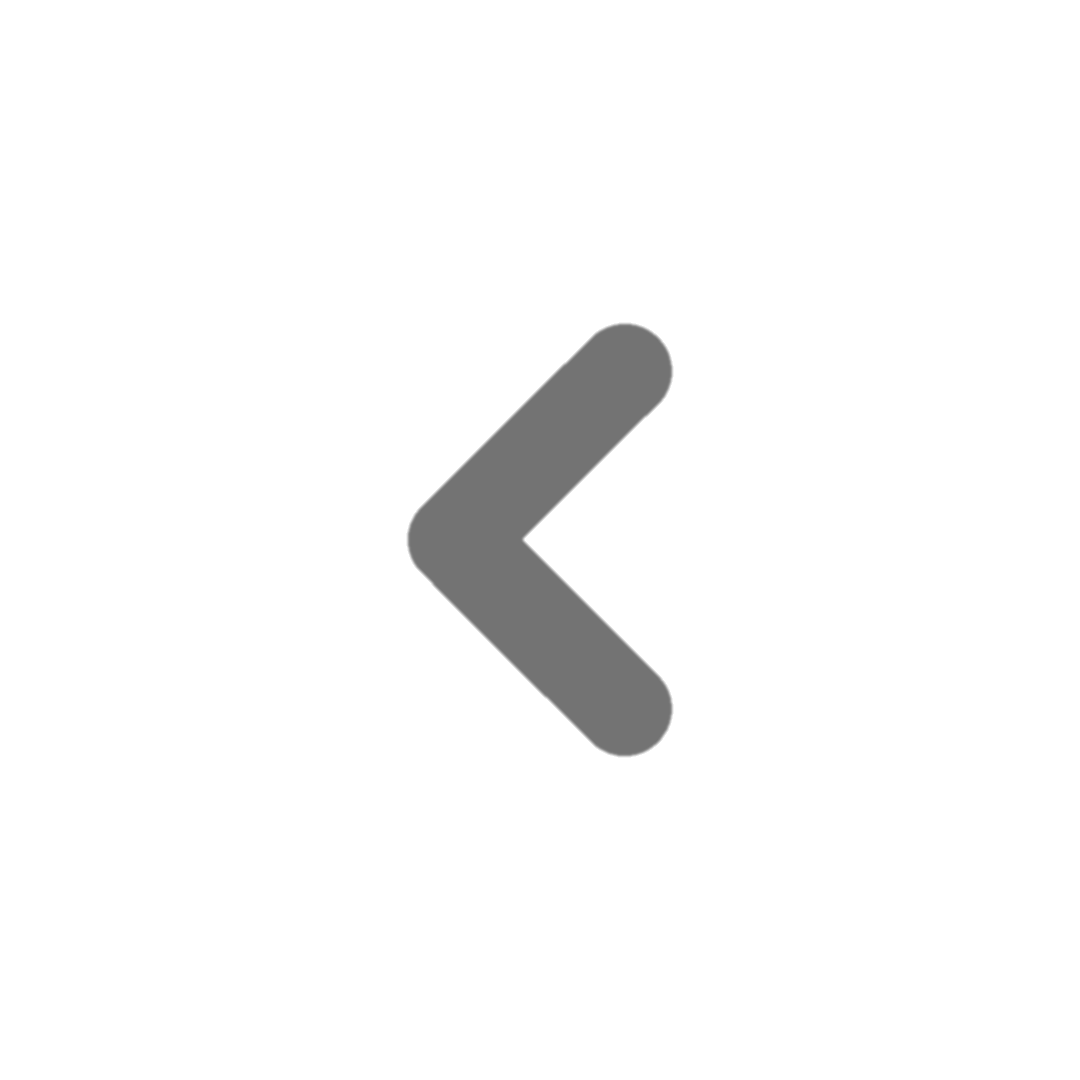 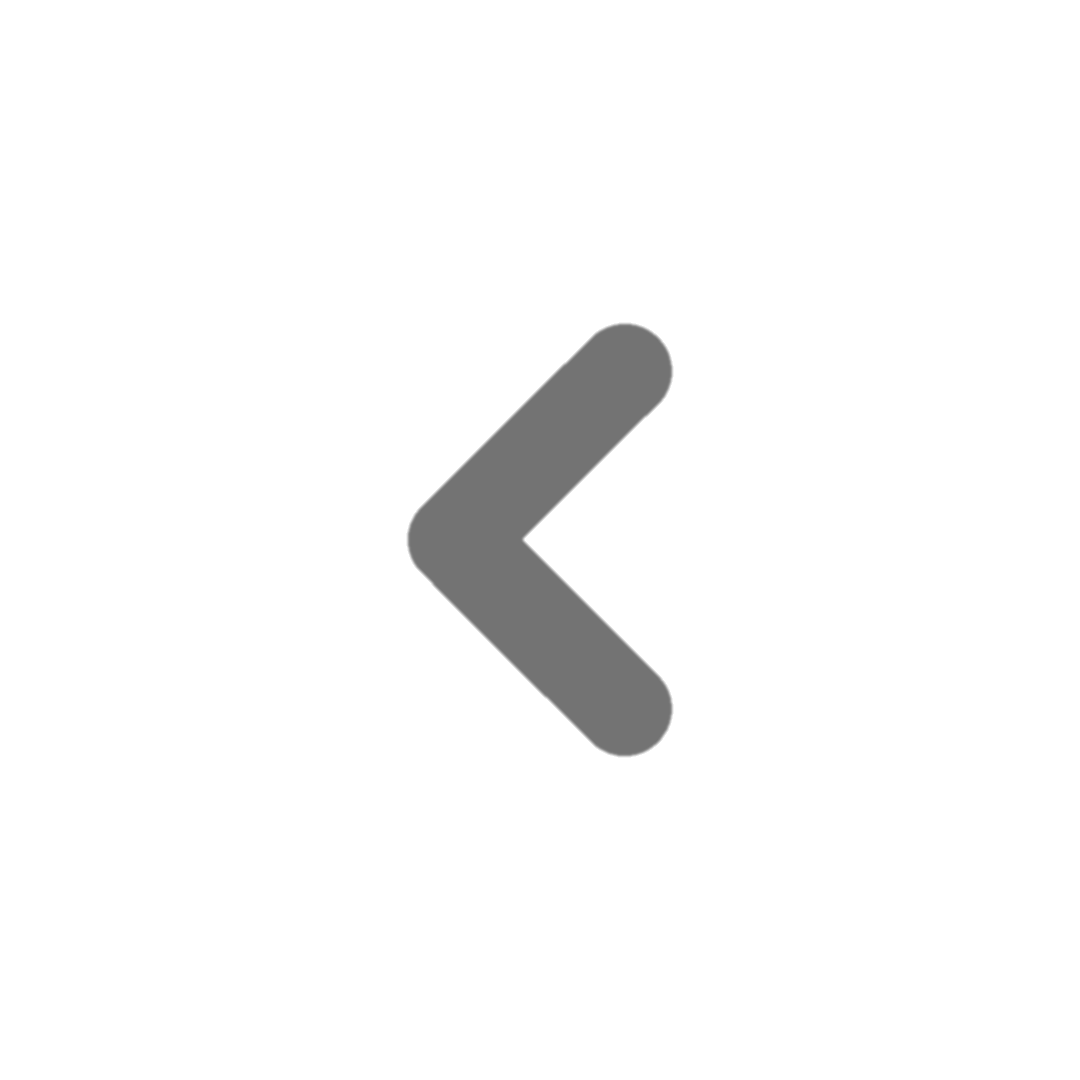 BUNYI HUKUM LENZ
“Arus listrik yang diinduksi akan selalu berusaha untuk menghasilkan fluks magnetik yang berlawanan dengan perubahan yang menyebabkannya”
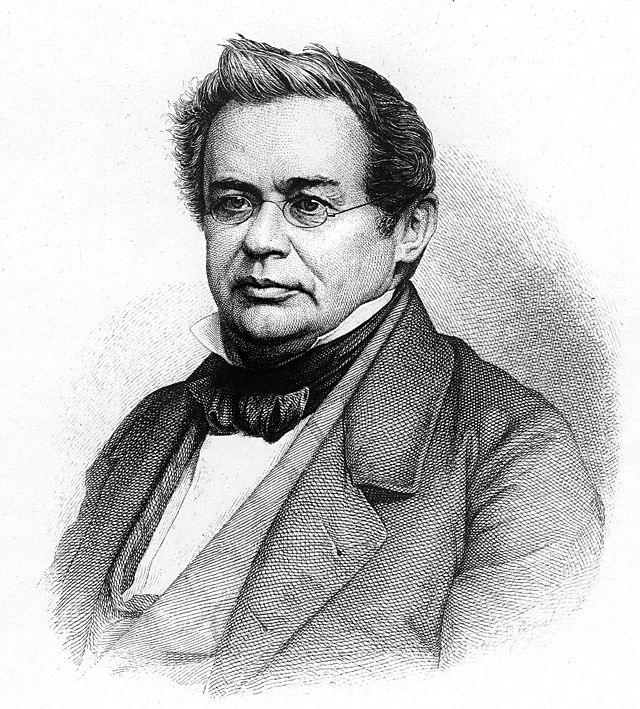 Heinrich Lenz (1804-1865)
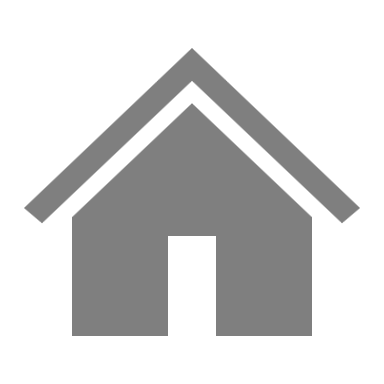 GGL INDUKSI
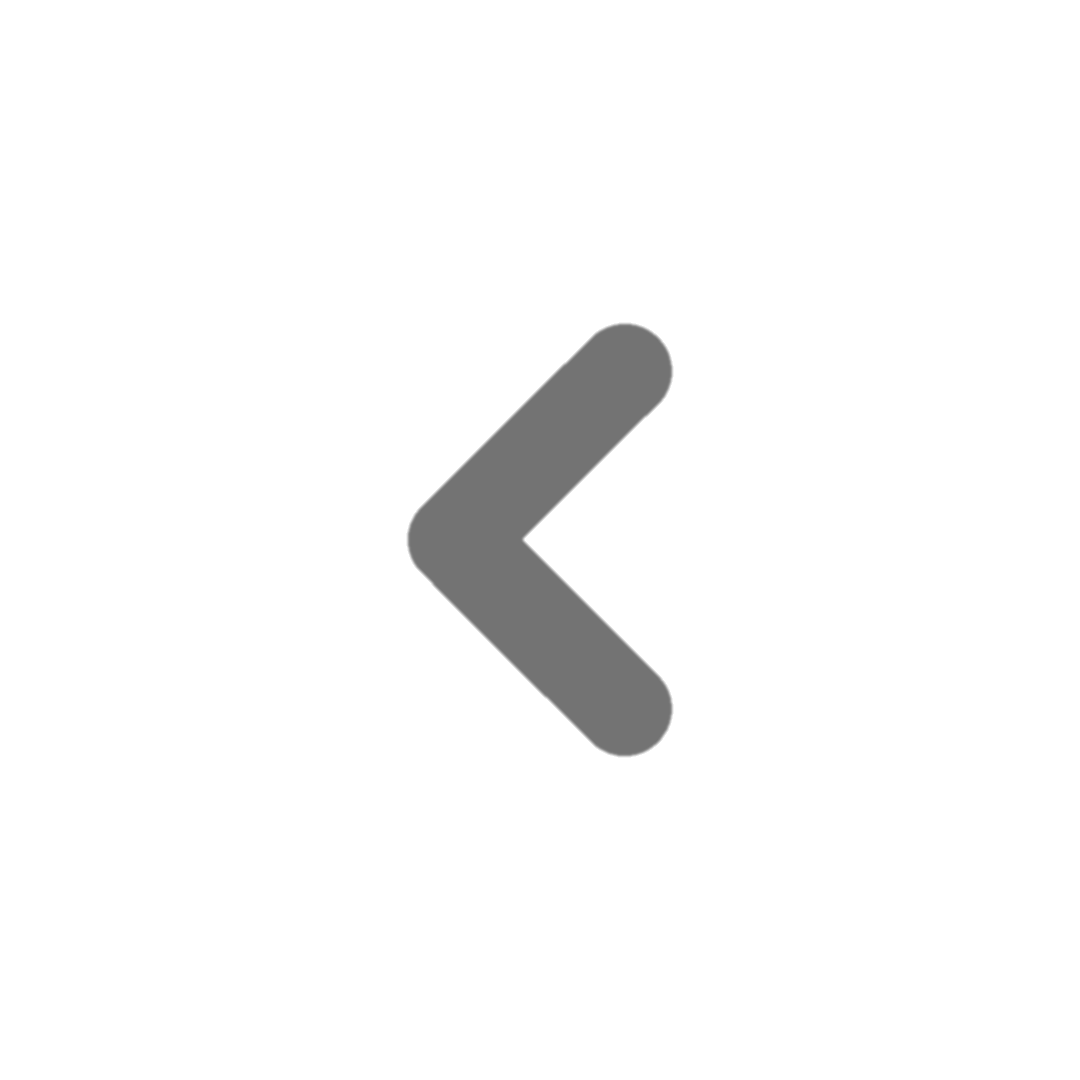 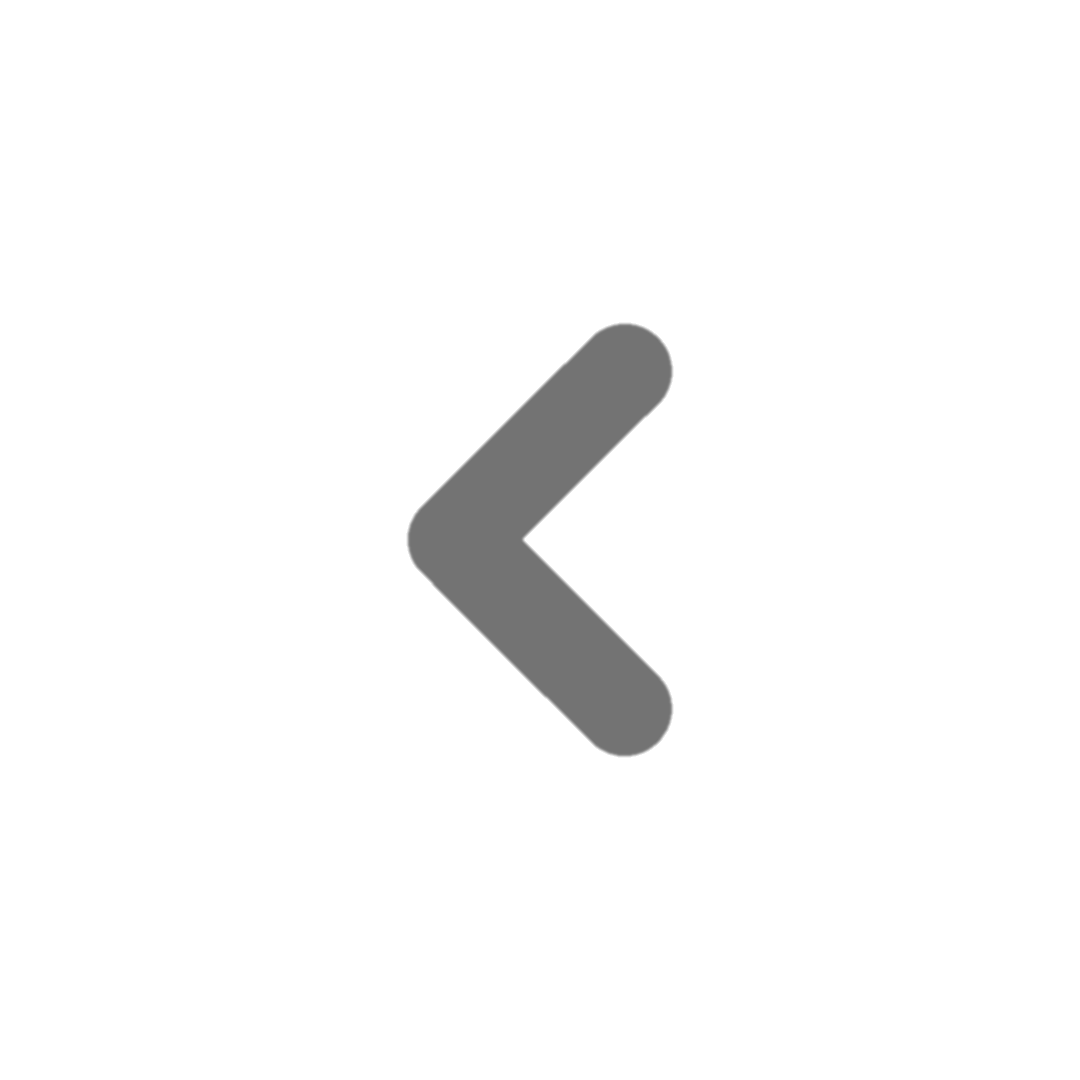 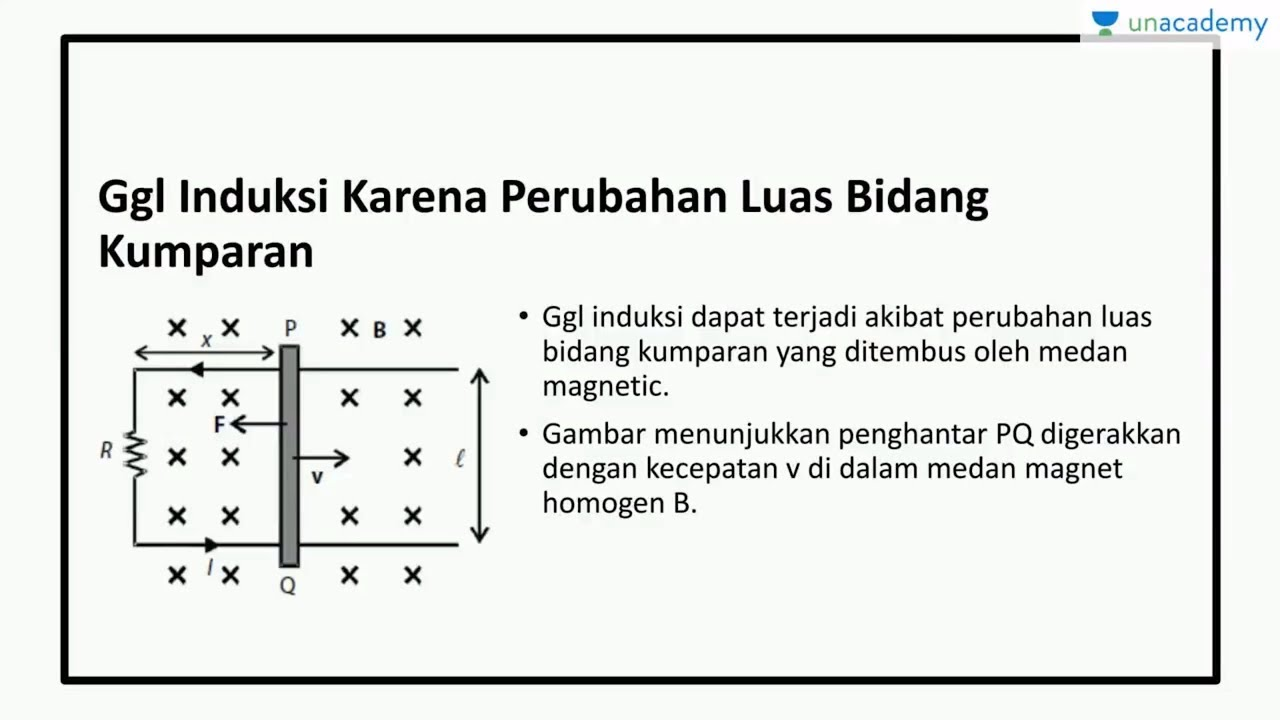 01
KONSEP
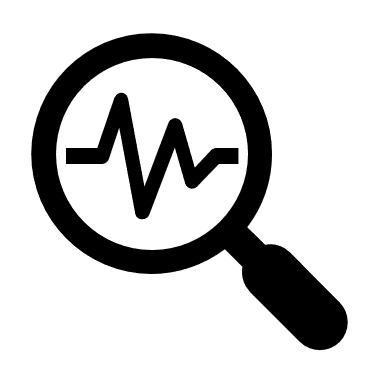 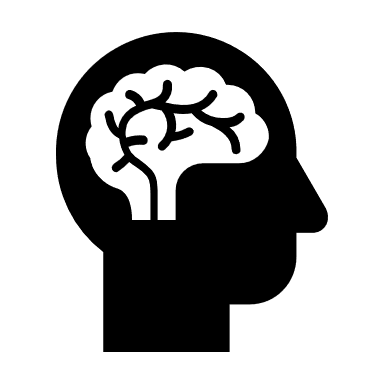 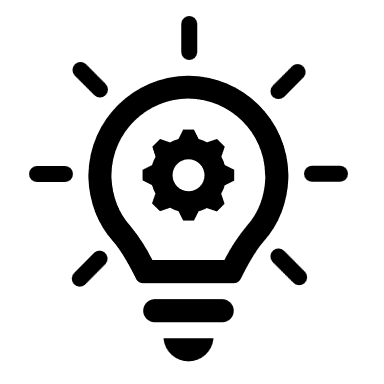 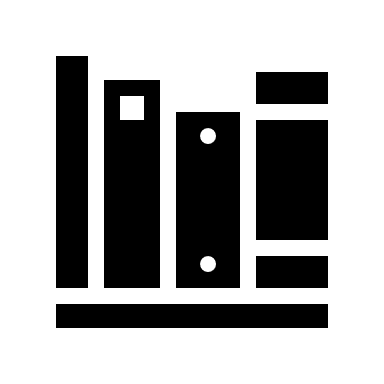 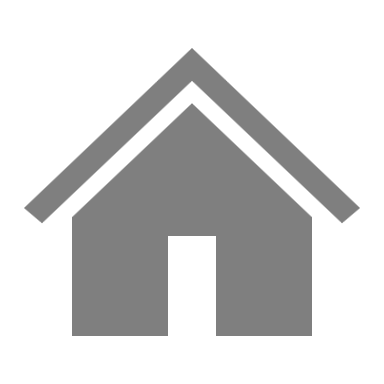 GGL INDUKSI
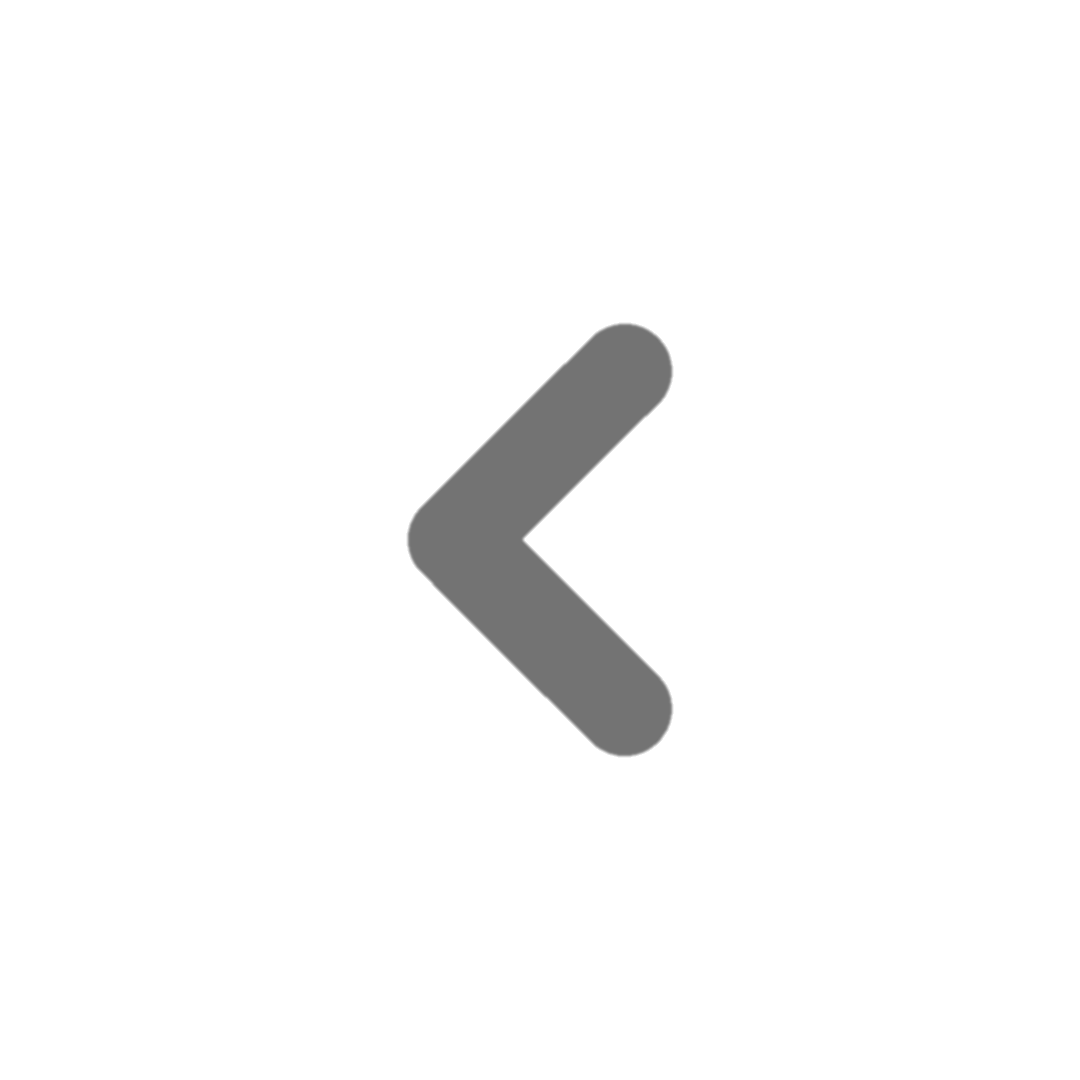 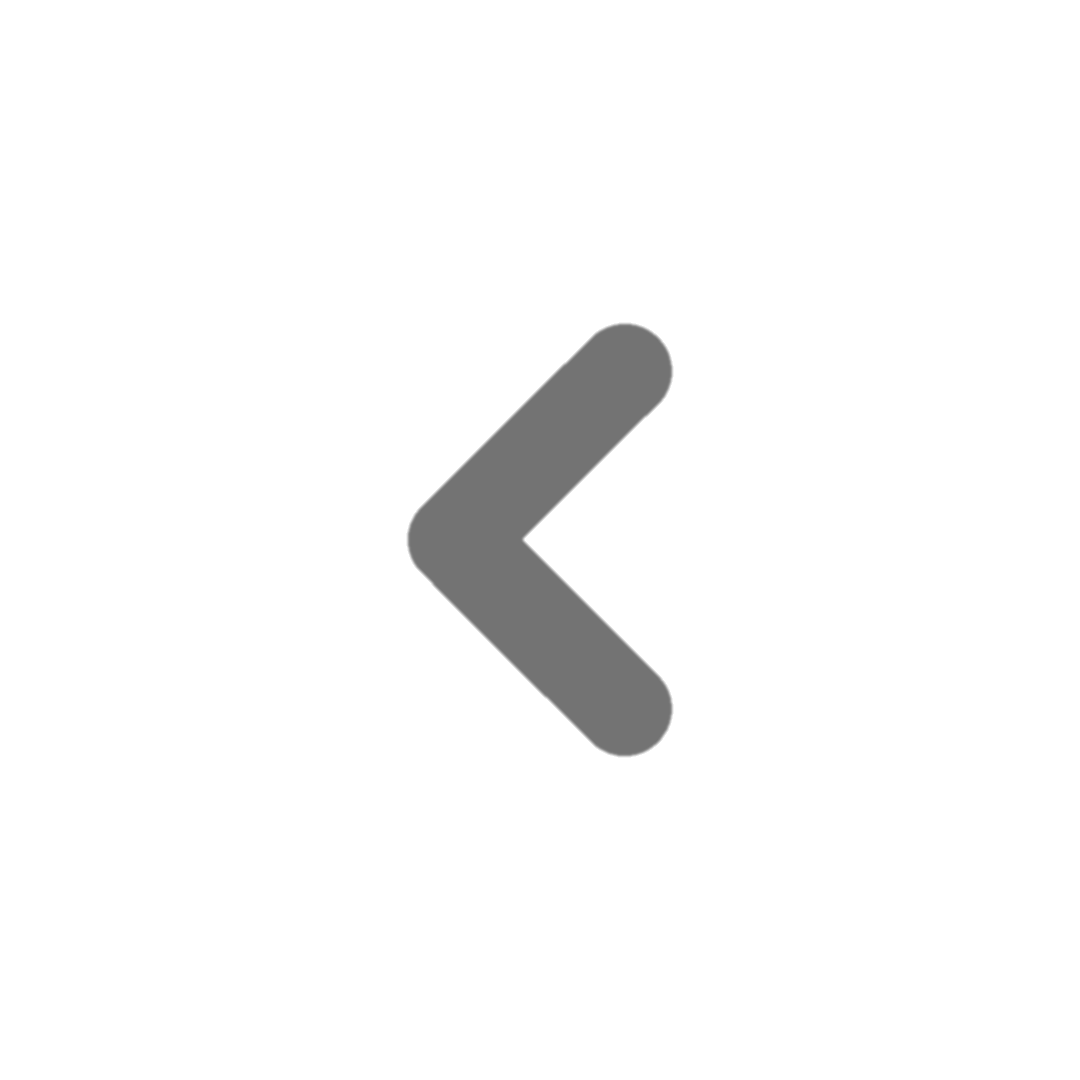 Perubahan luas per satuan waktu akibat pergeseran batang konduktor PQ memenuhi persamaan berikut:
•
02
RUMUS
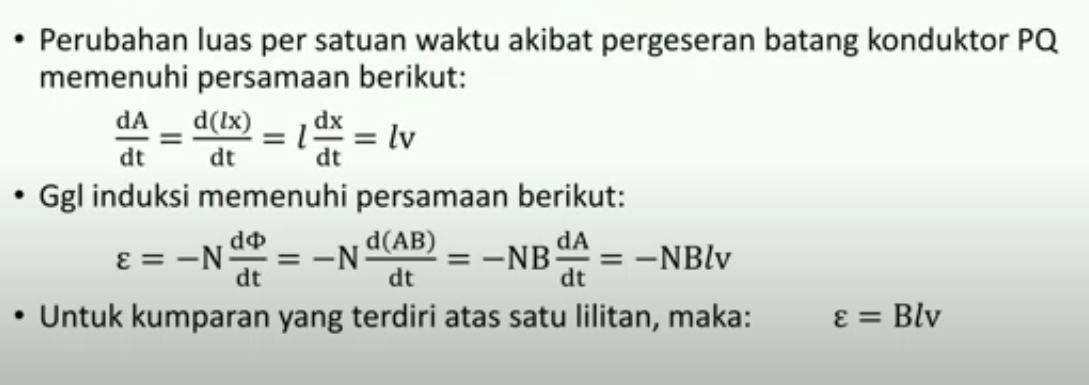 • Ggl induksi memenuhi persamaan berikut:
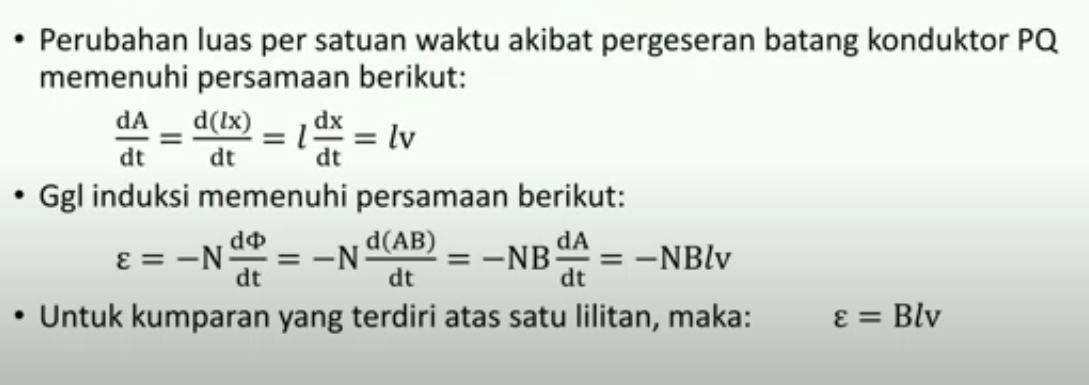 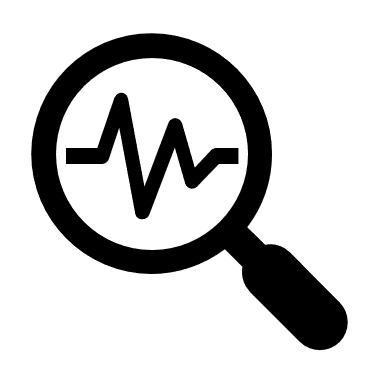 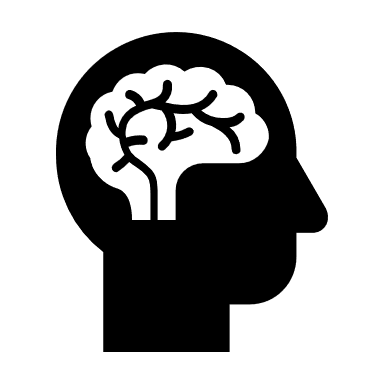 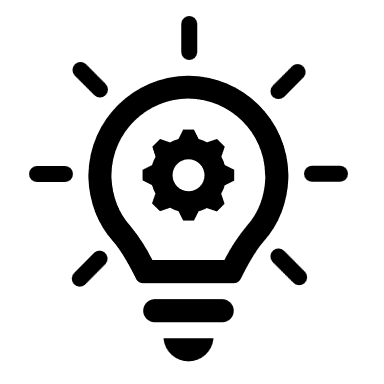 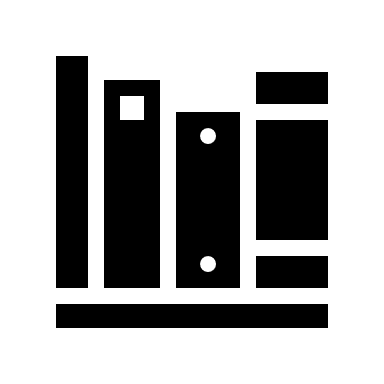 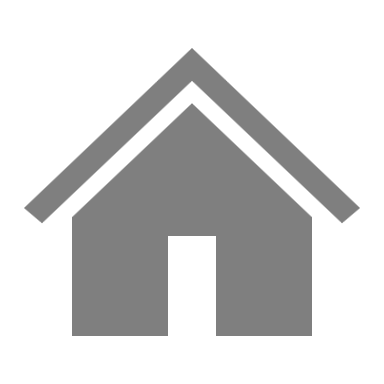 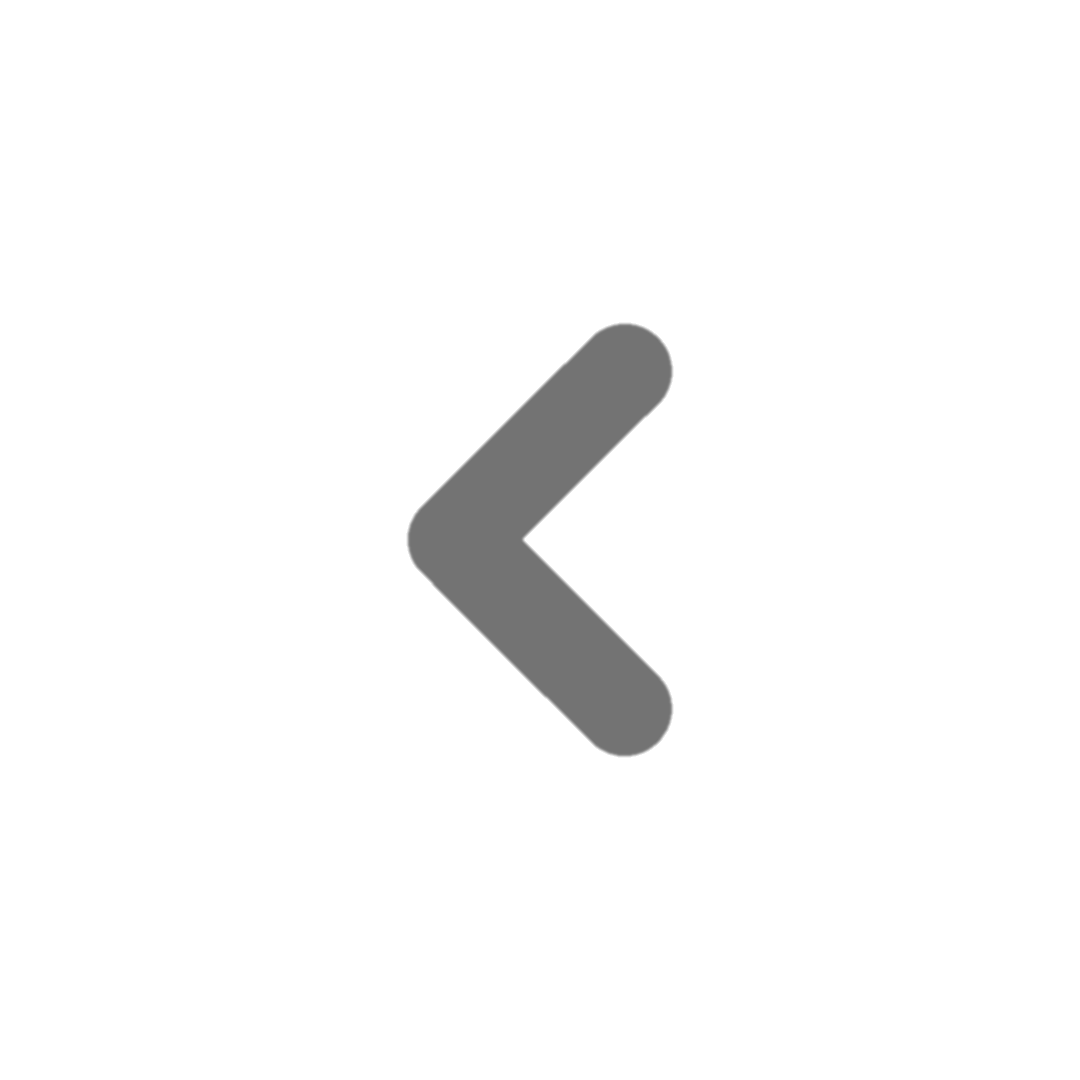 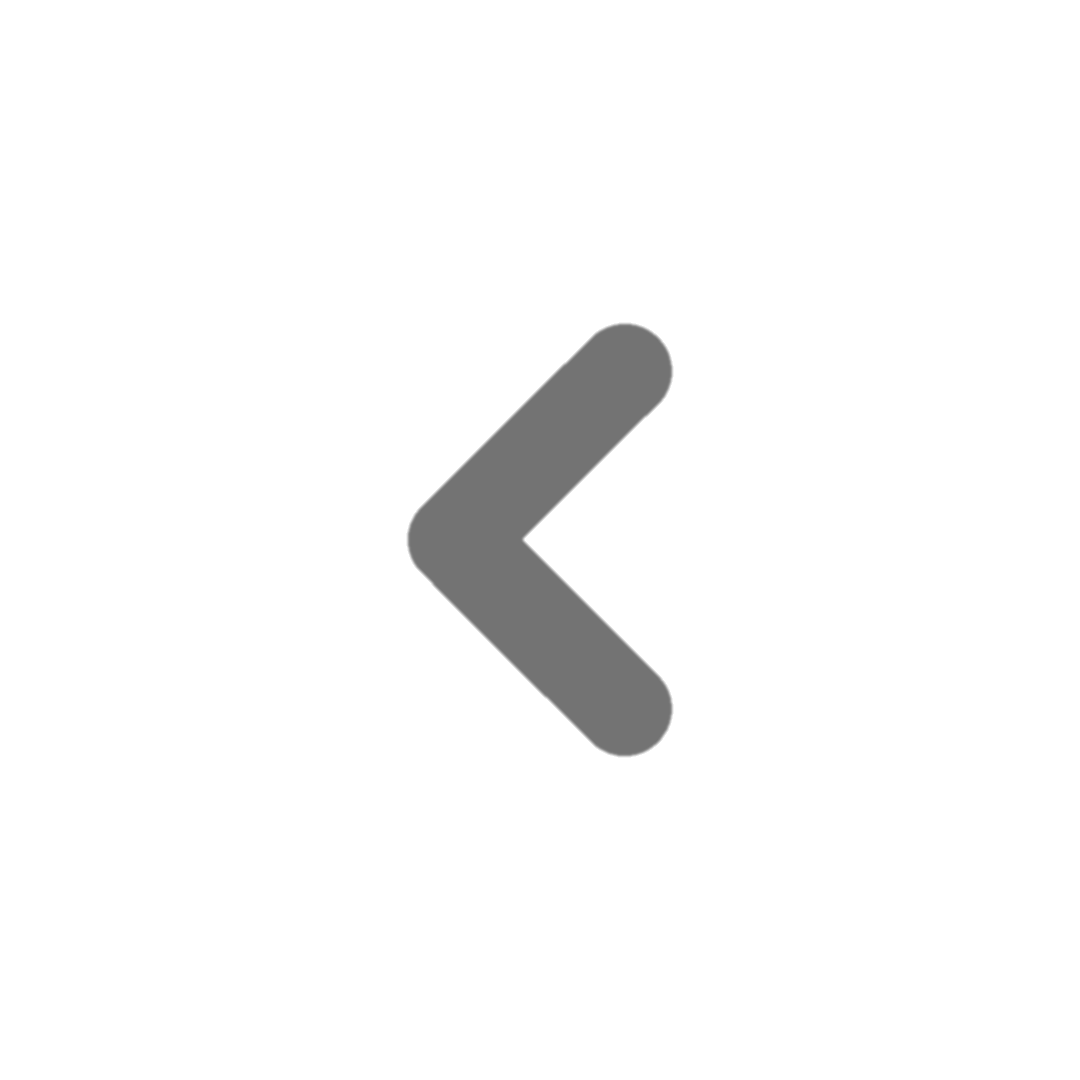 INDUKSI DIRI
KONSEP
01
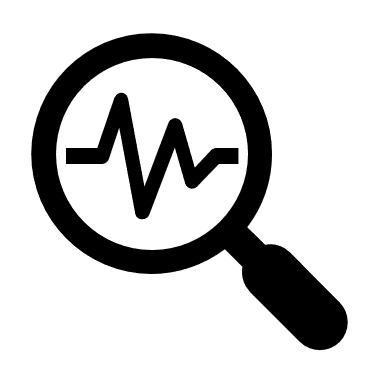 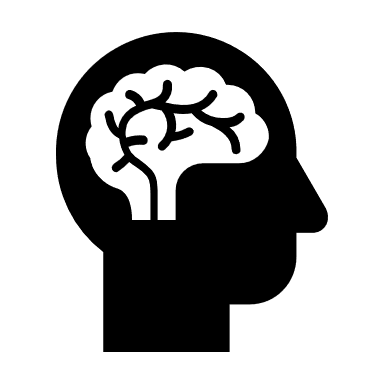 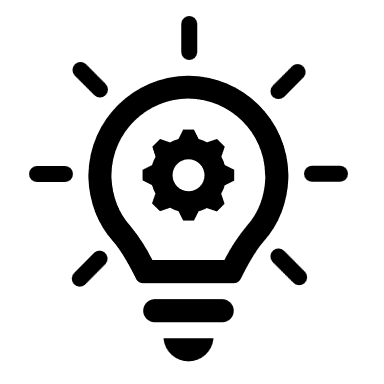 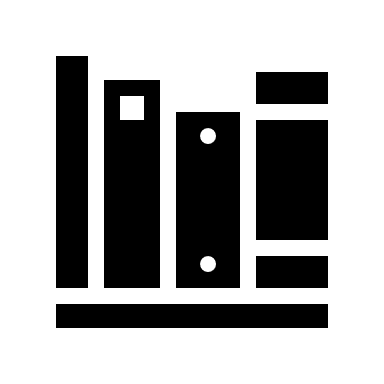 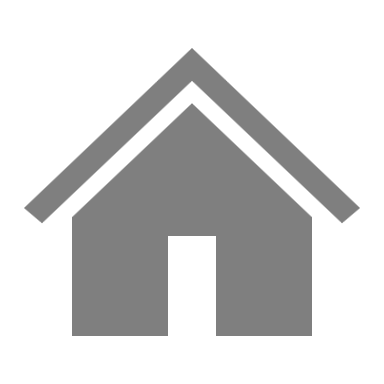 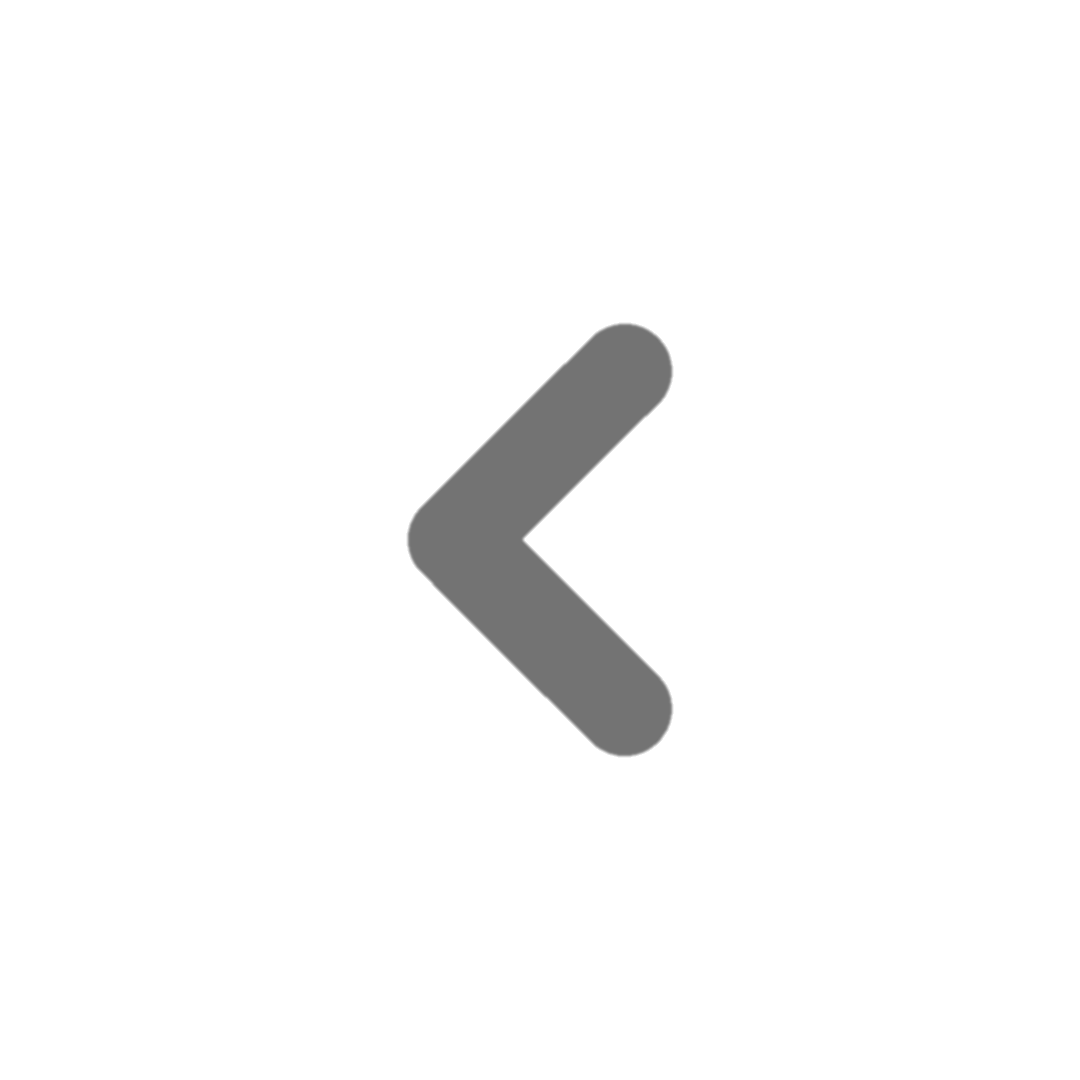 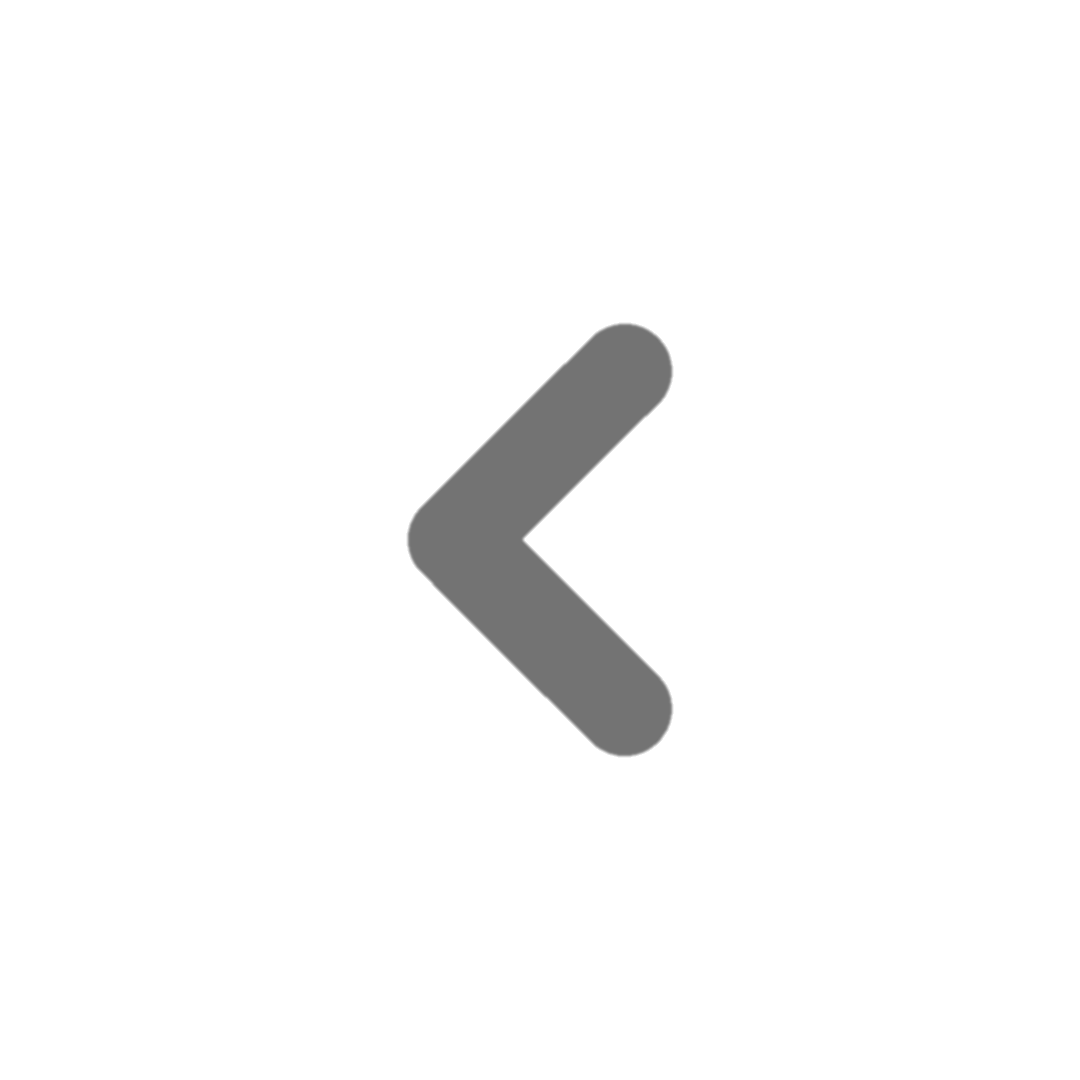 INDUKSI DIRI SEBUAH KUMPARAN
02
RUMUS
You can describe the topic of the section here
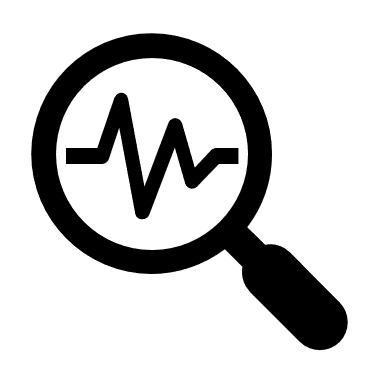 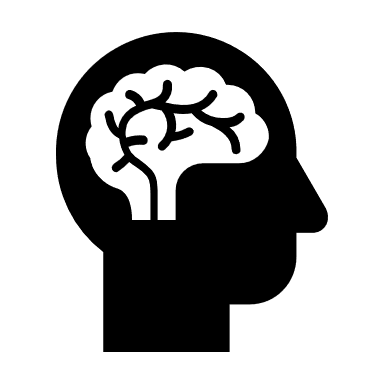 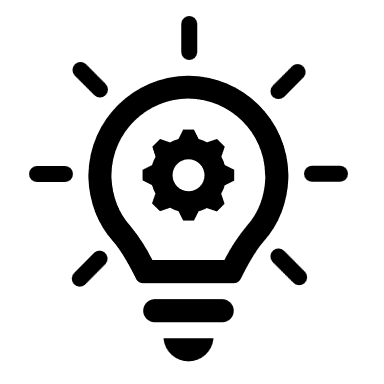 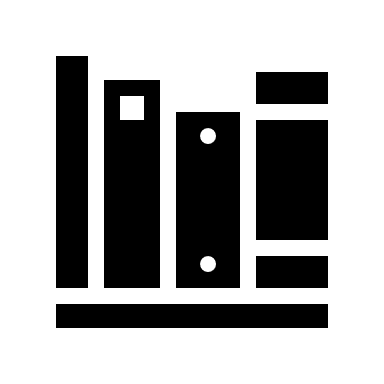 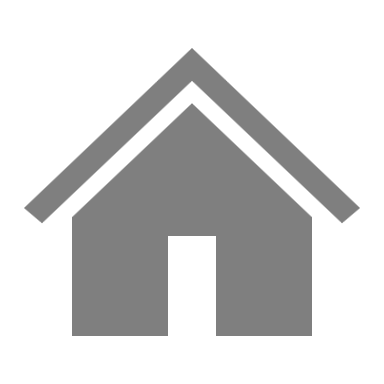 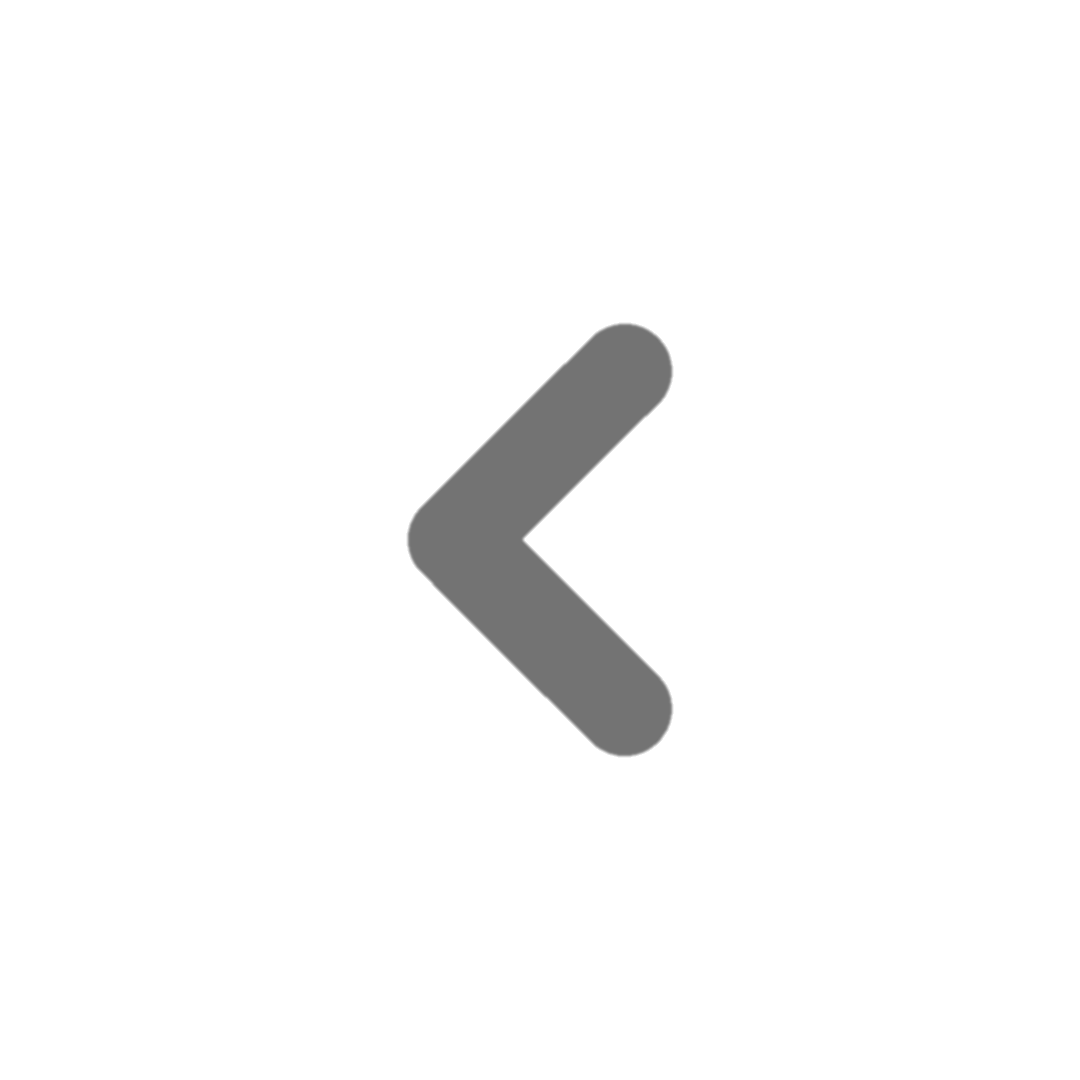 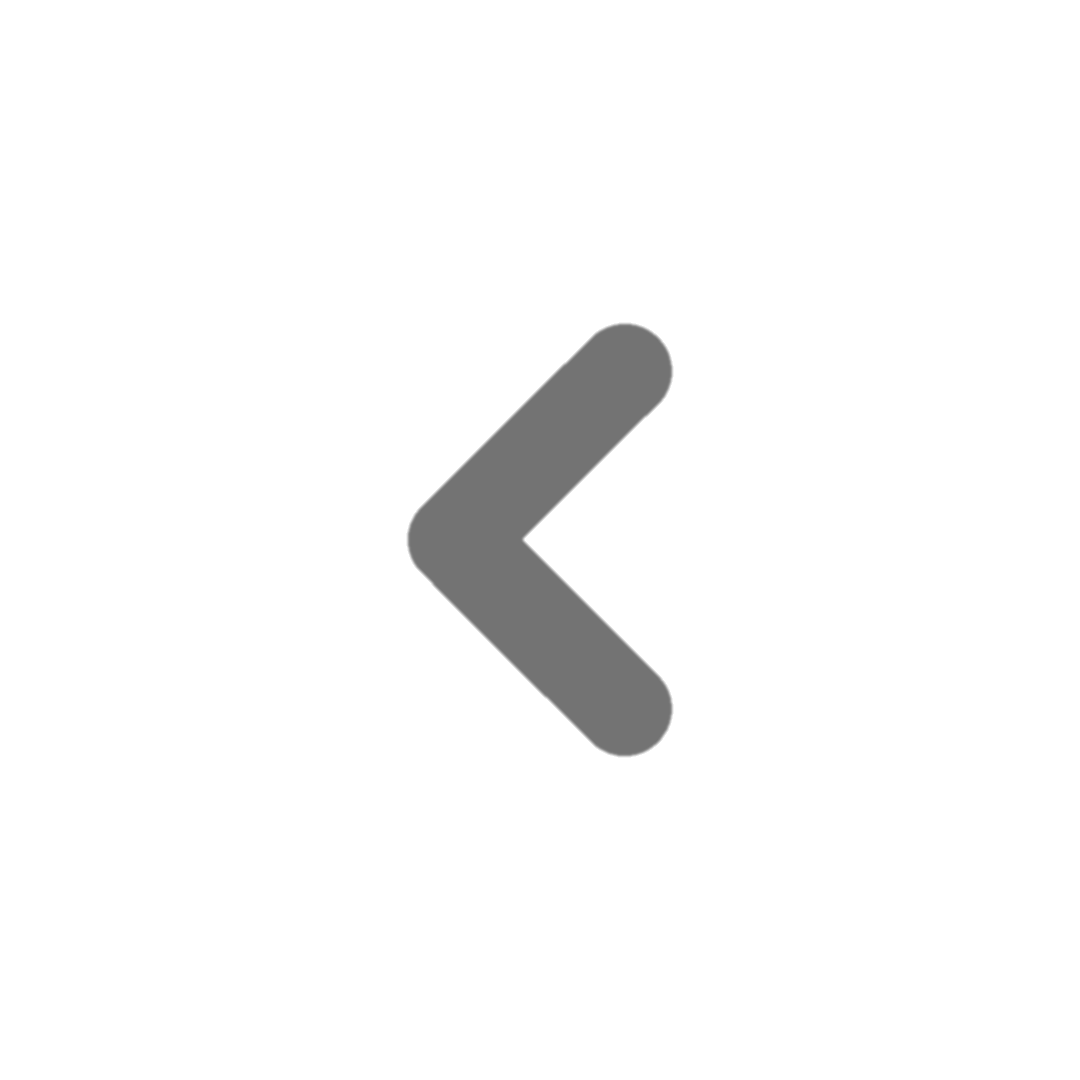 INDUKTANSI
01
03
02
The Title
The Title
You can describe the topic of the section here
You can describe the topic of the section here
You can describe the topic of the section here
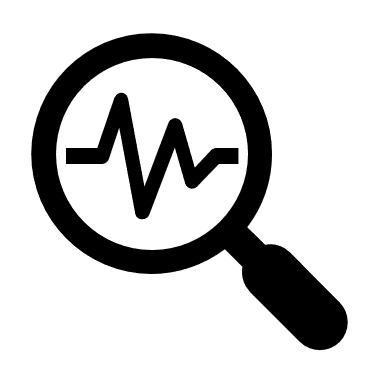 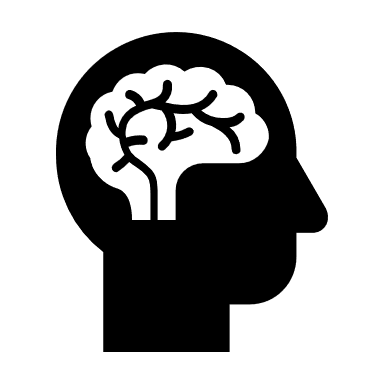 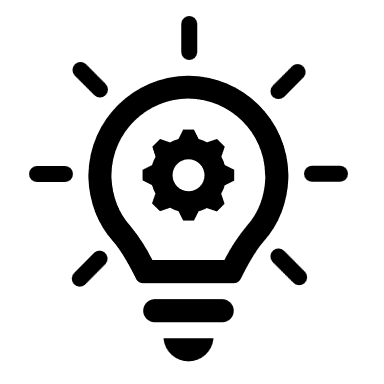 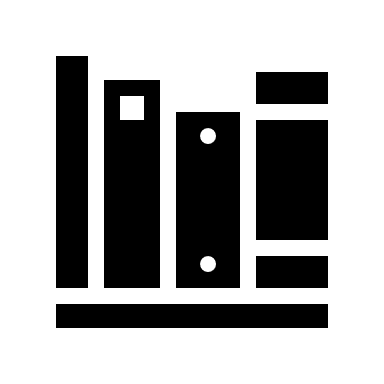 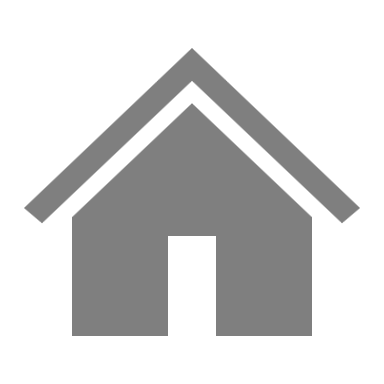 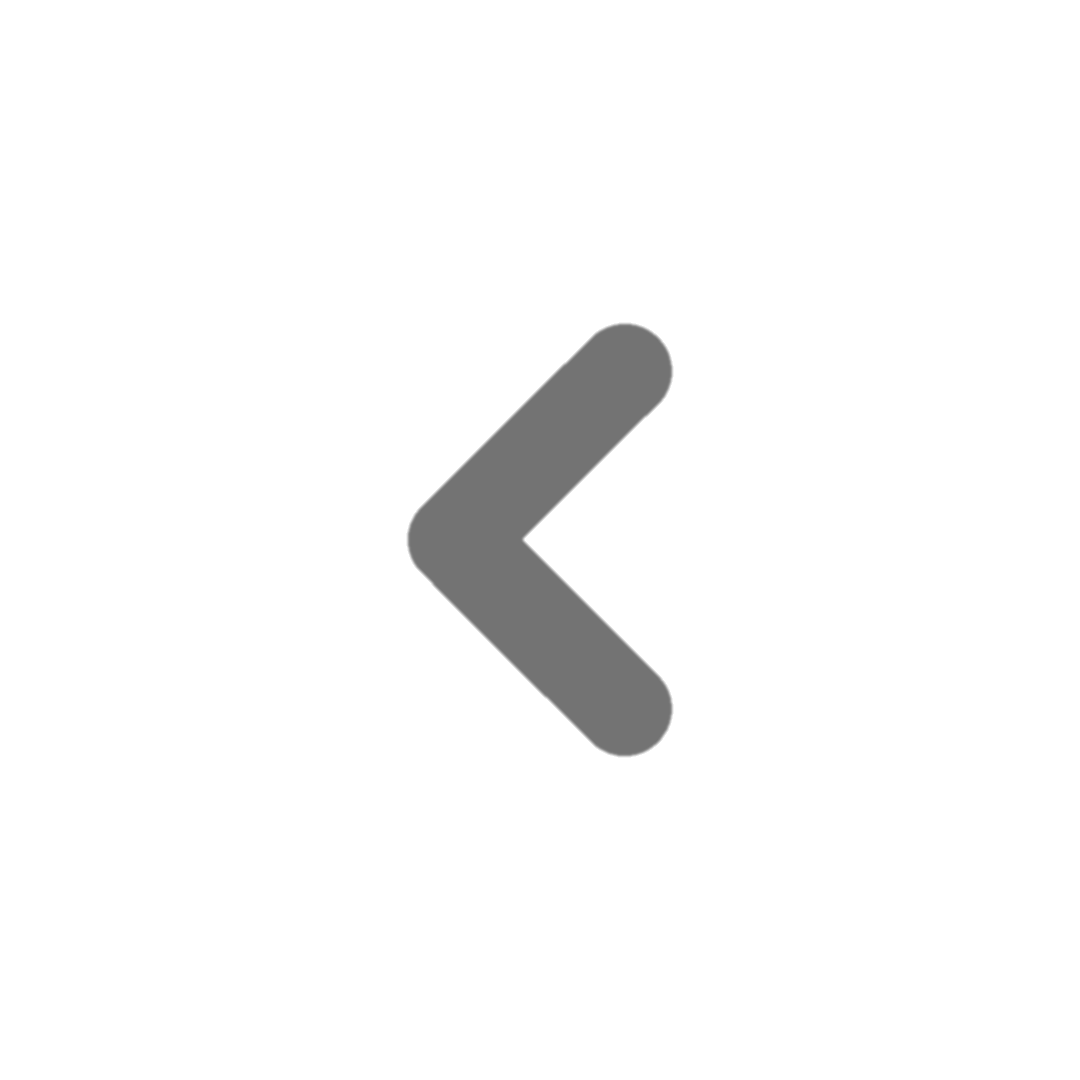 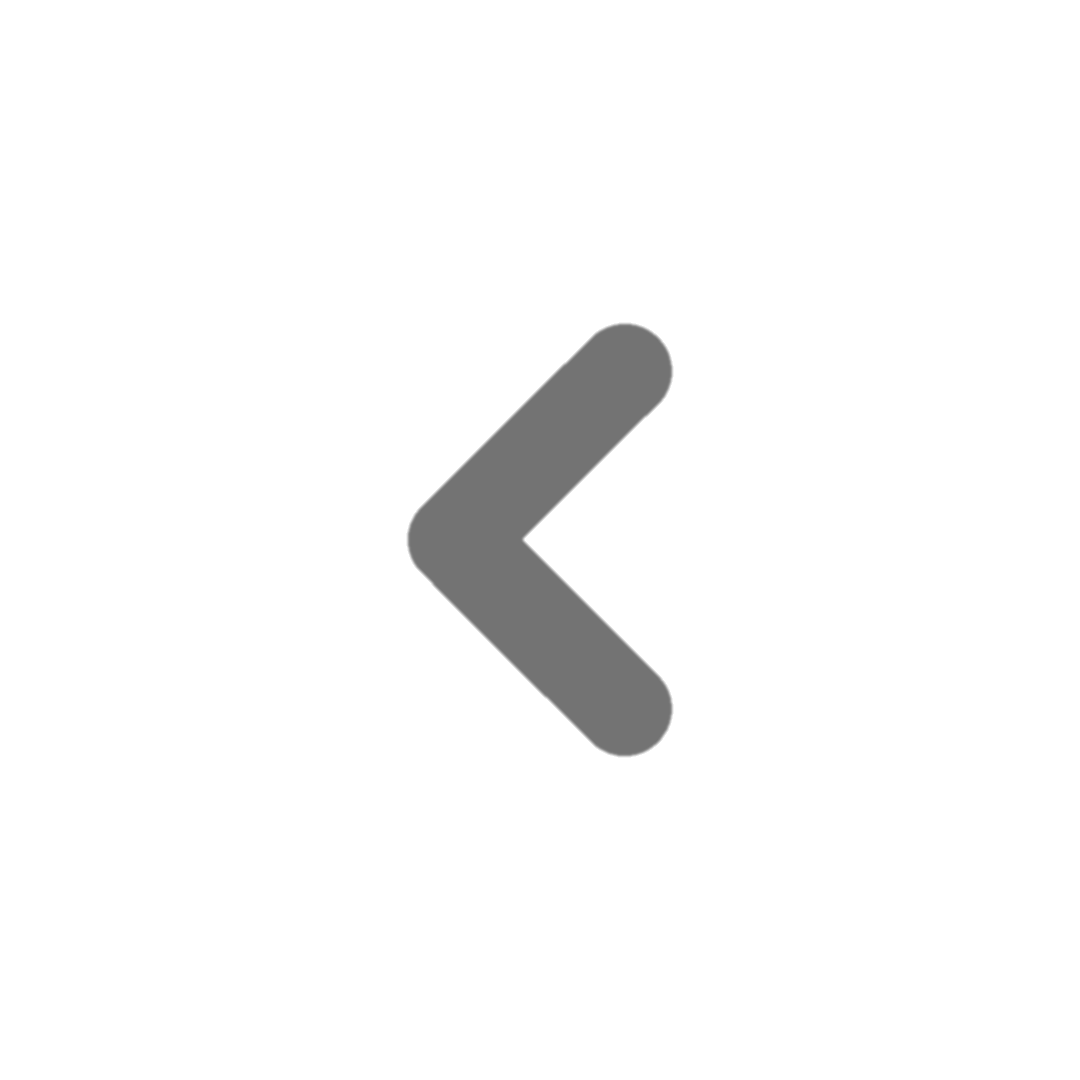 ADD TITLE HERE
You can describe the topic of the section here
The Title
You can describe the topic of the section here
You can describe the topic of the section here
You can describe the topic of the section here
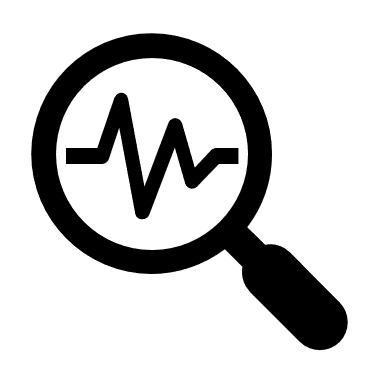 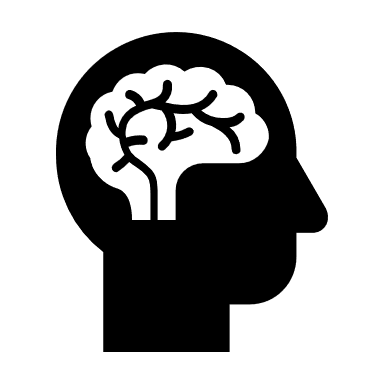 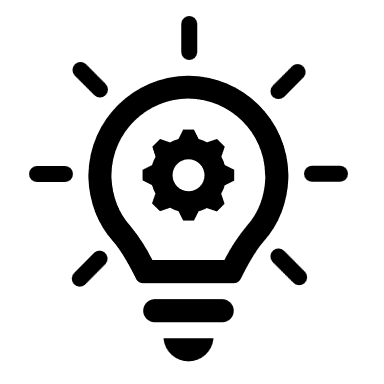 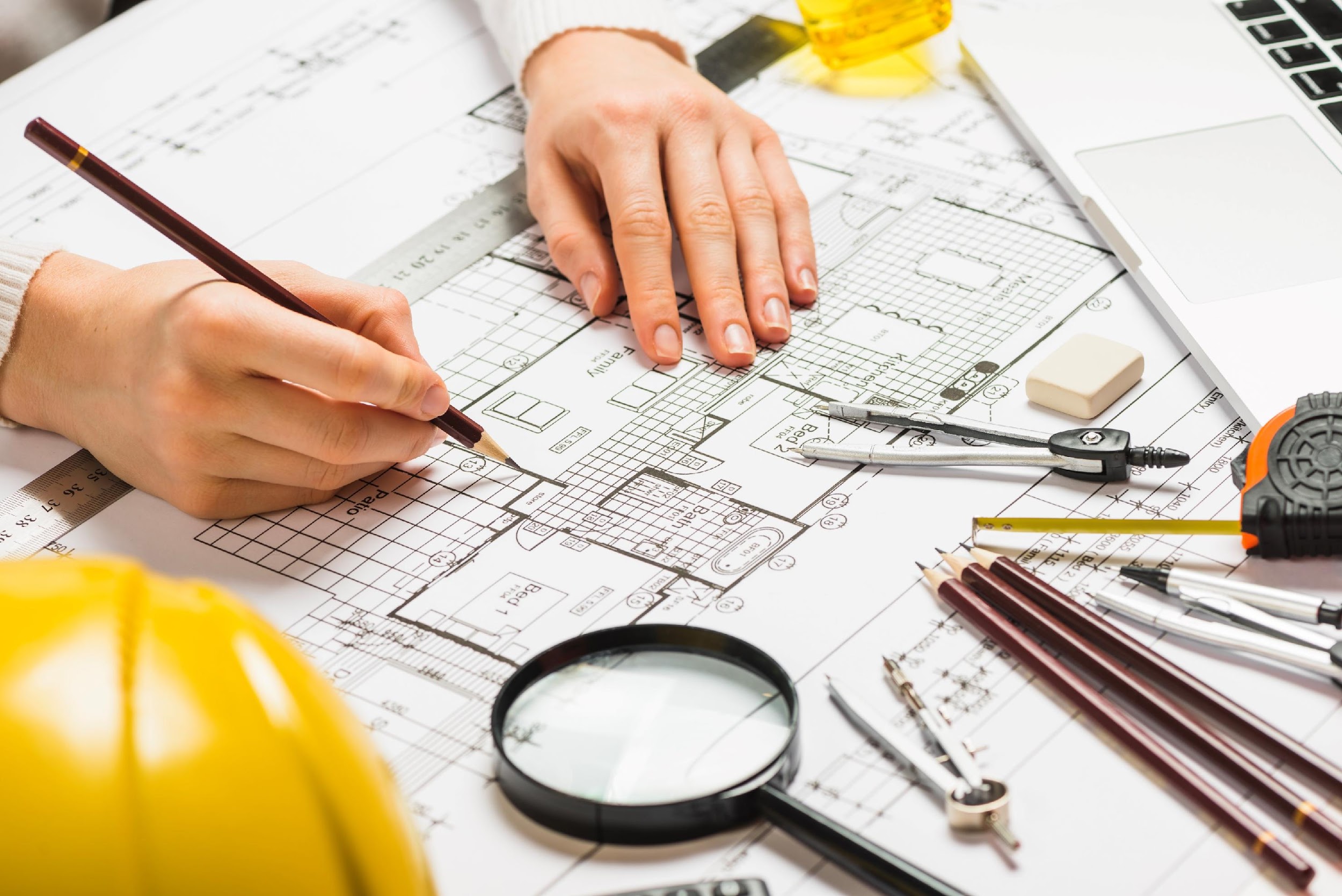 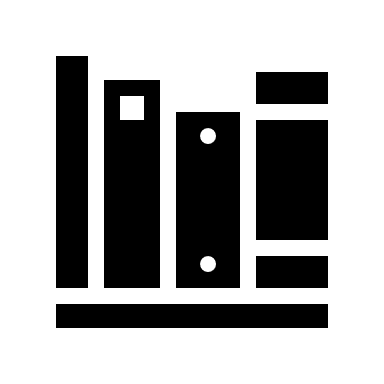 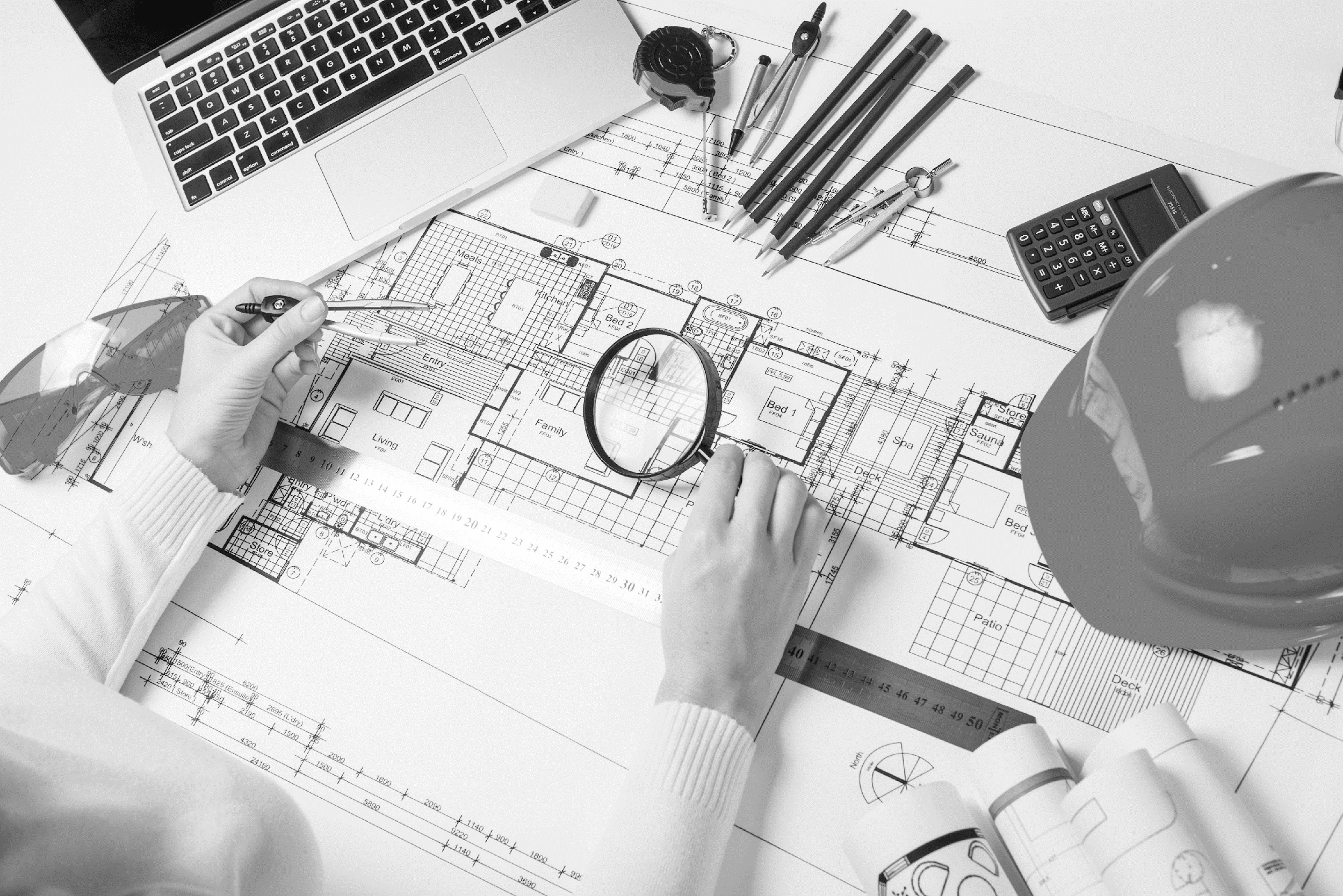 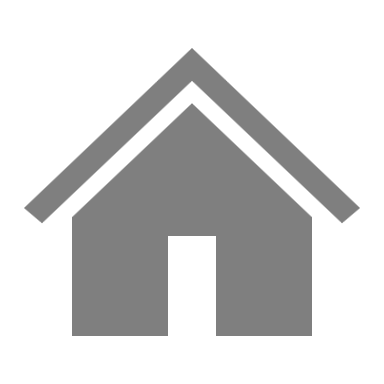 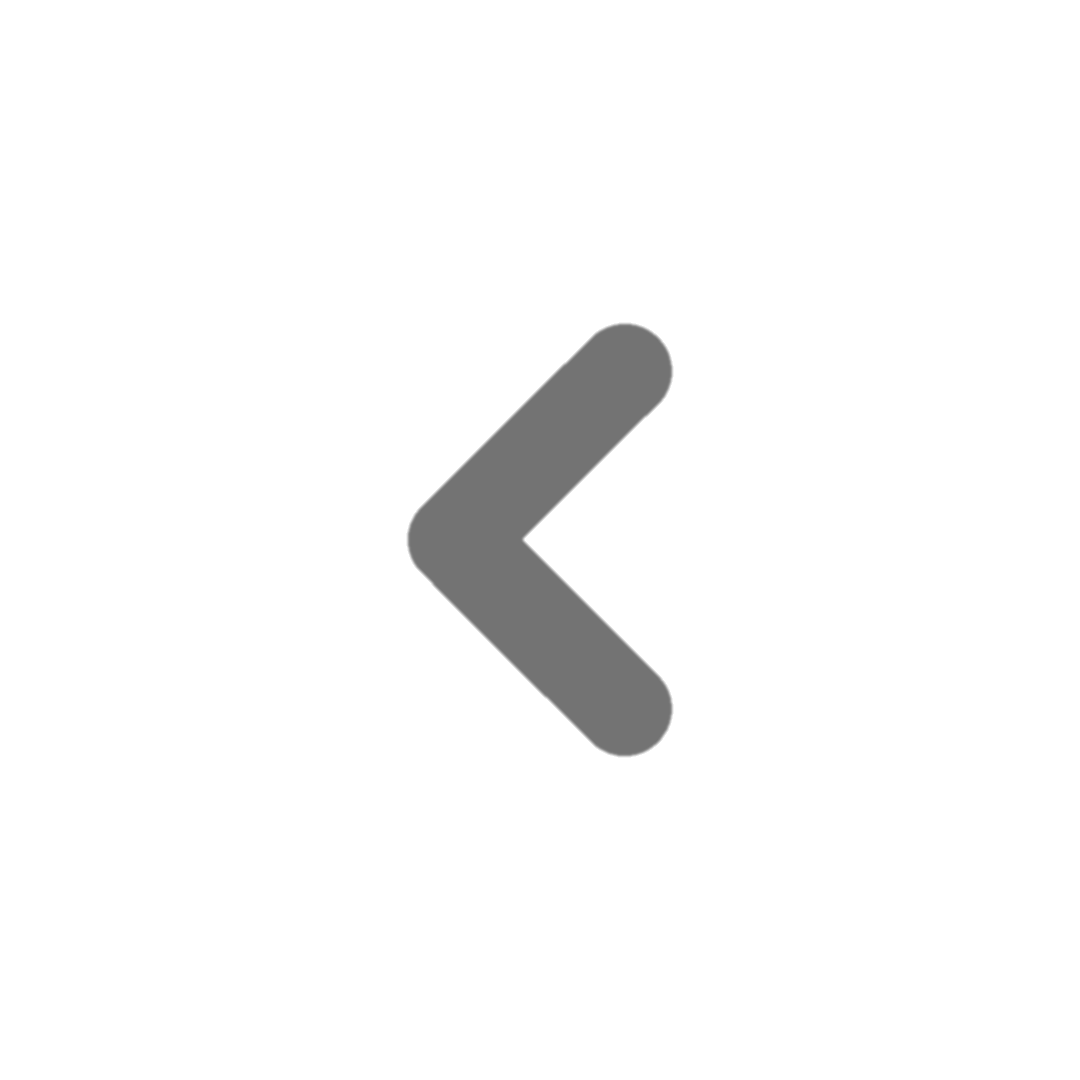 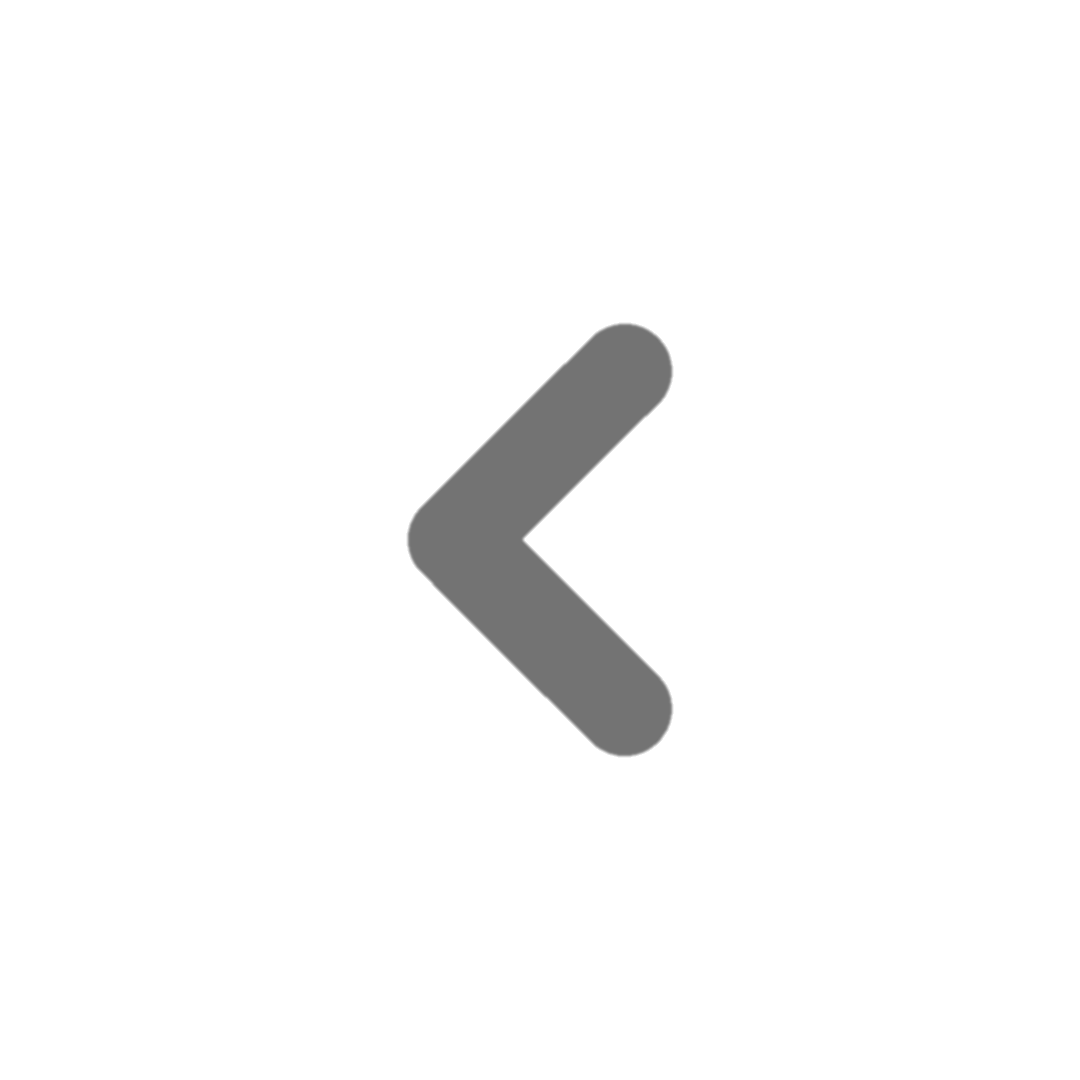 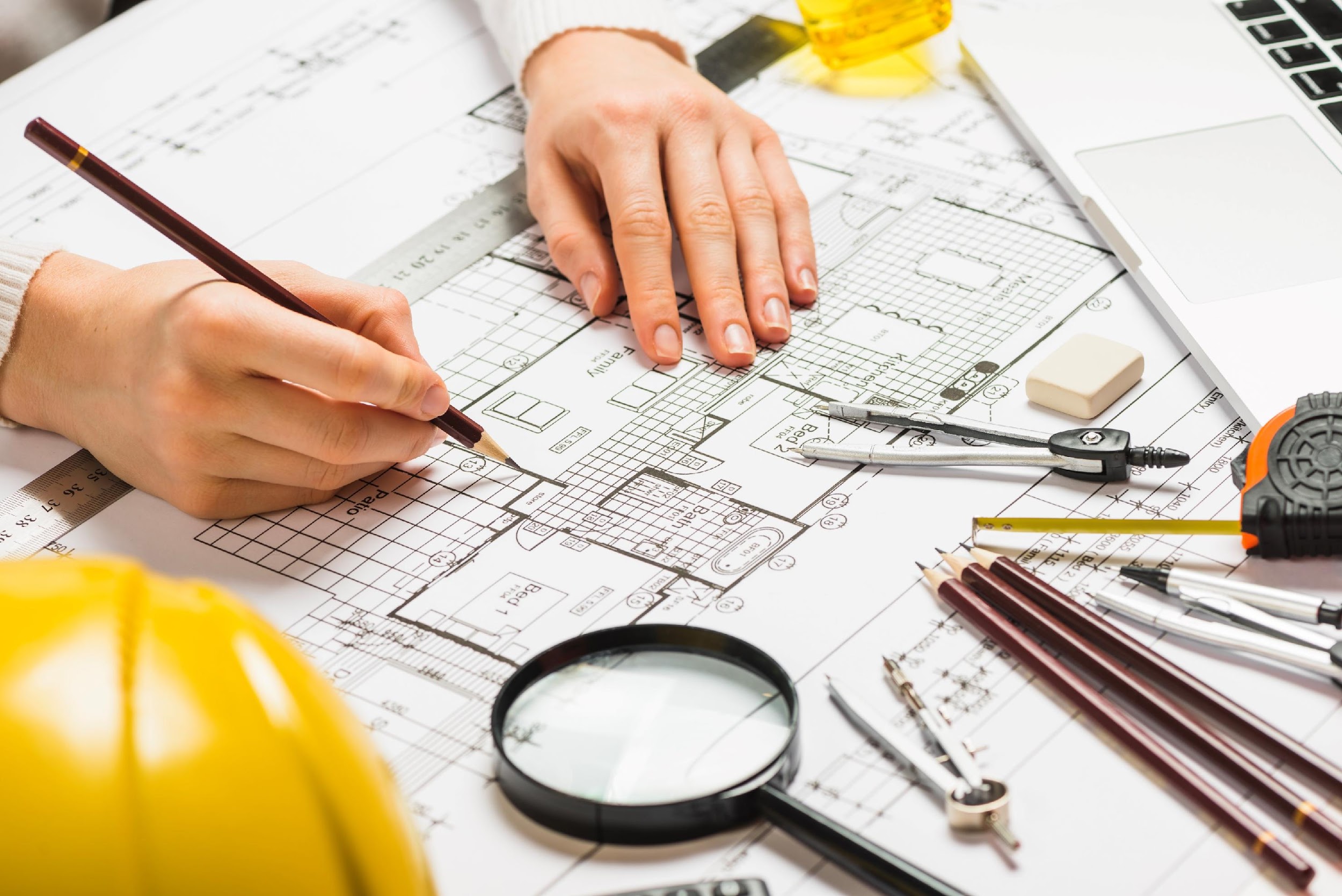 The Title
The Title
You can describe the topic of the section here
You can describe the topic of the section here
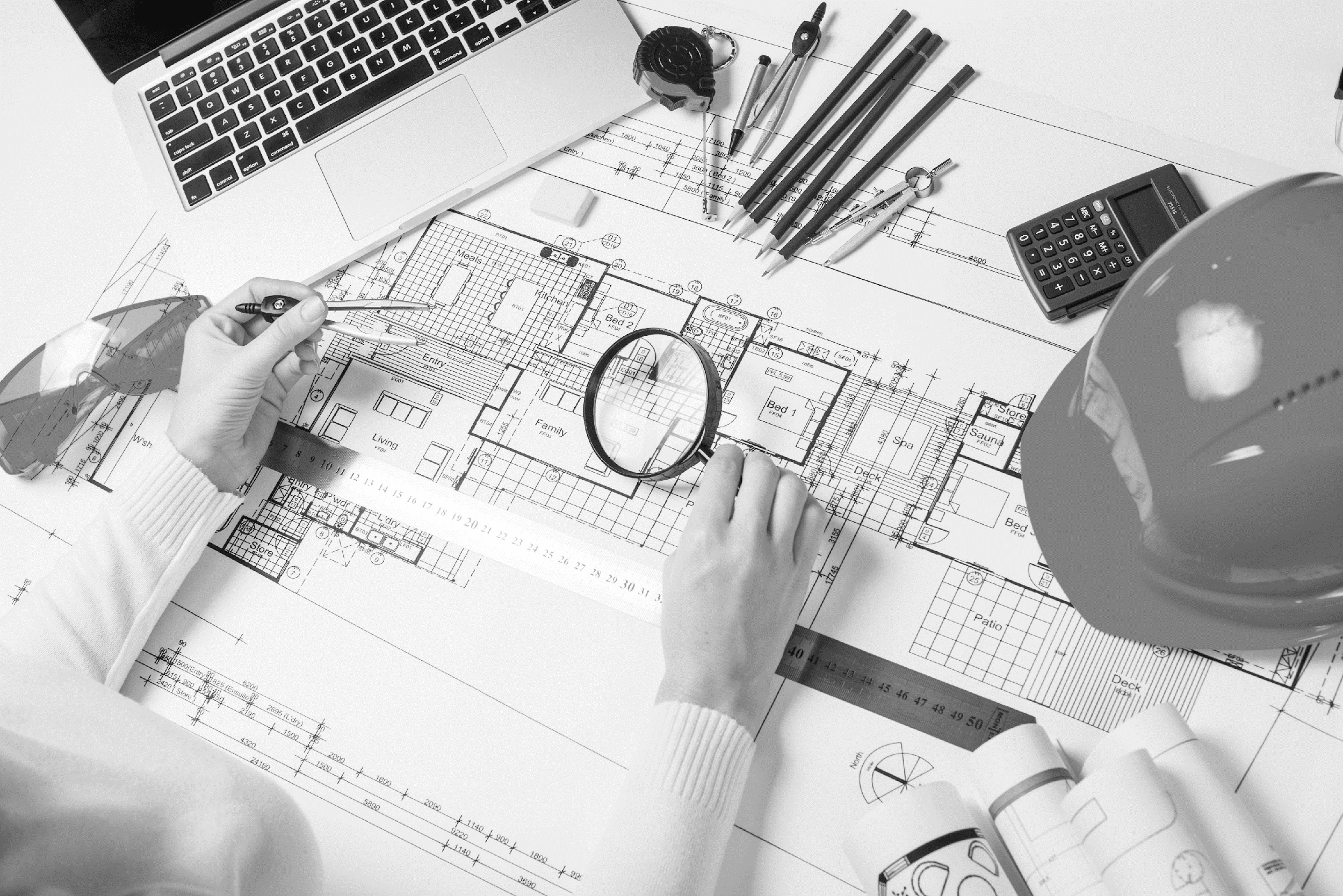 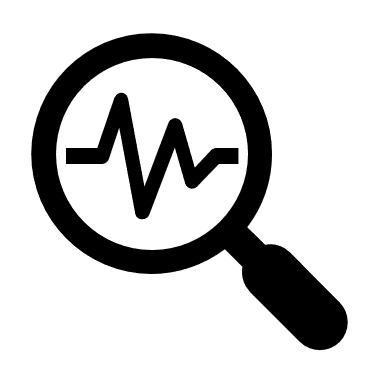 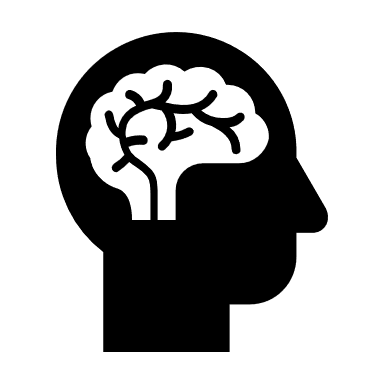 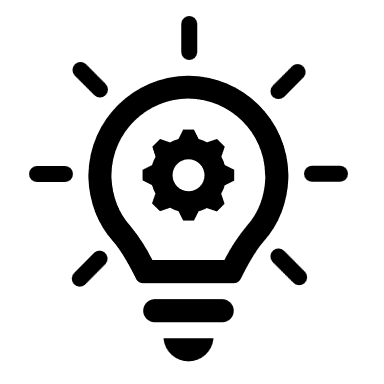 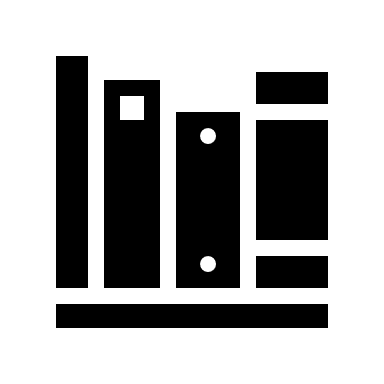 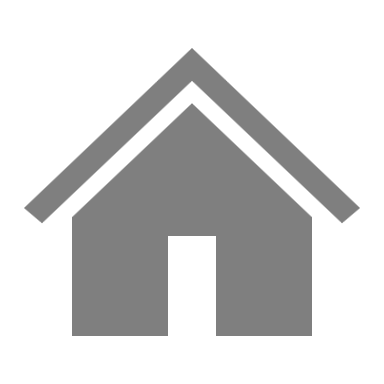 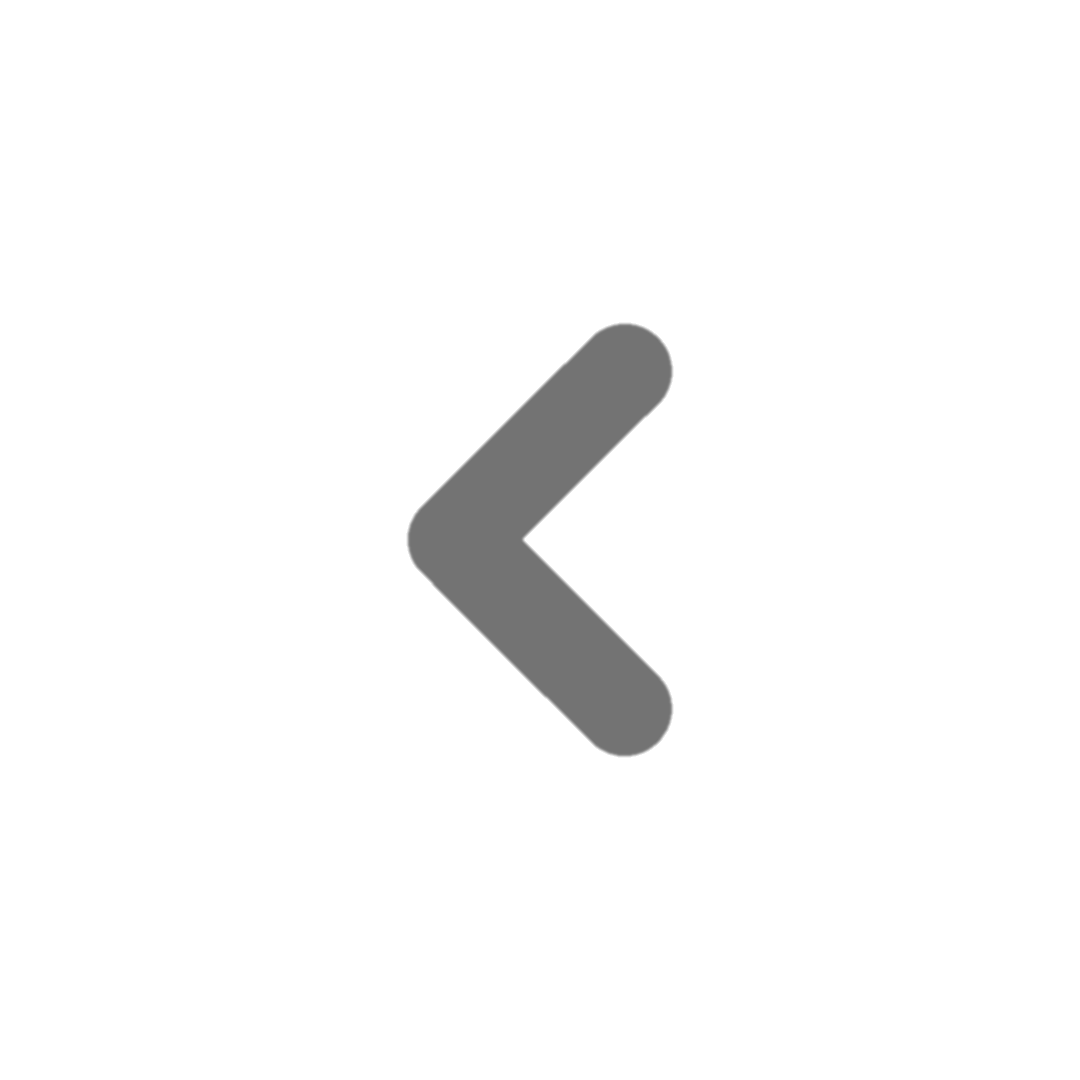 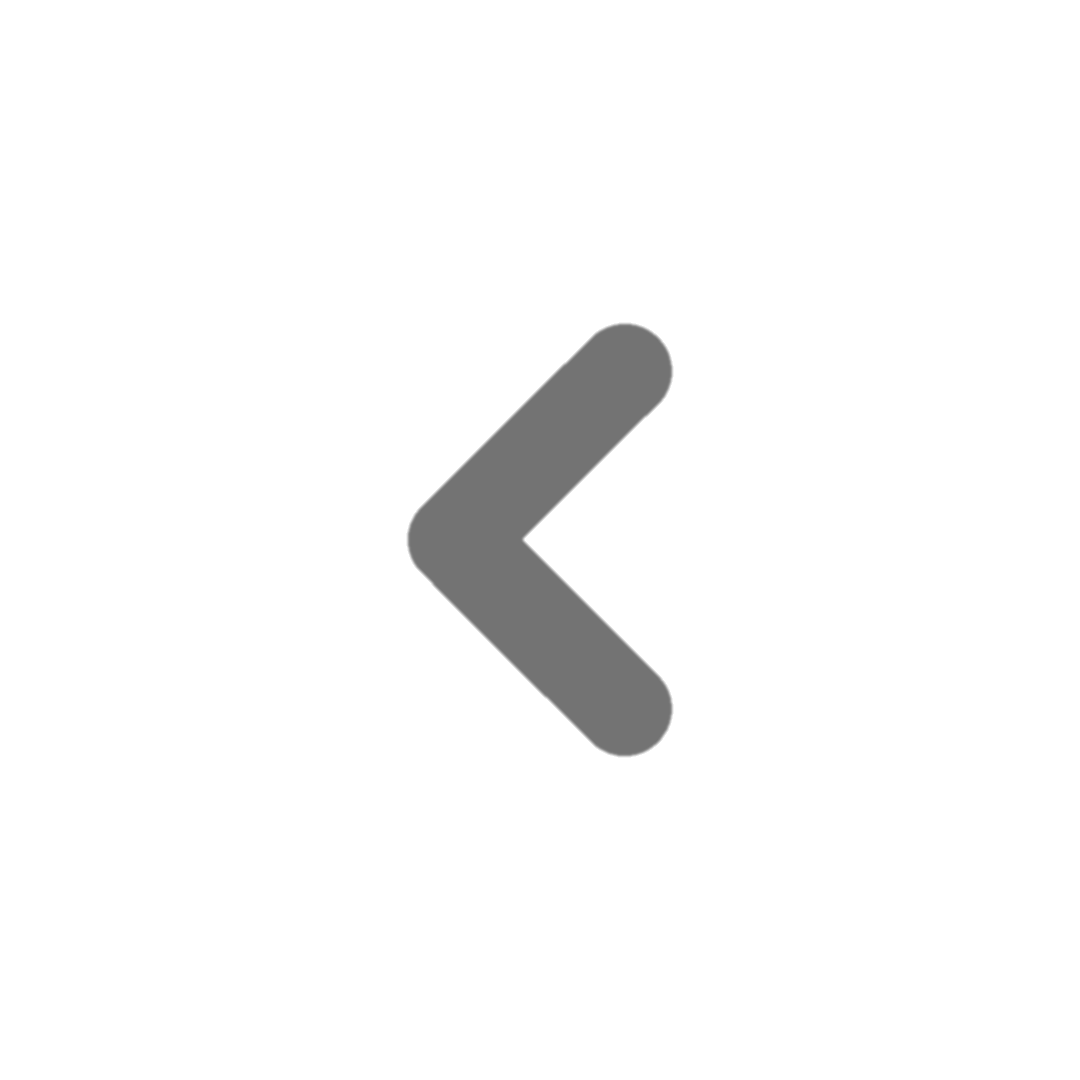 ADD TITLE HERE
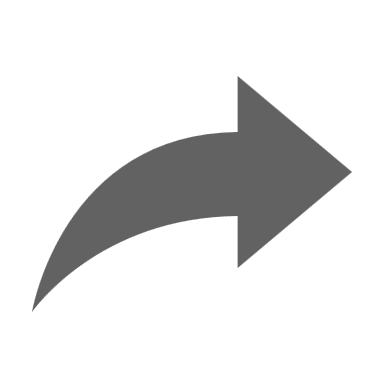 You can describe the topic of the section here
You can describe the topic of the section here
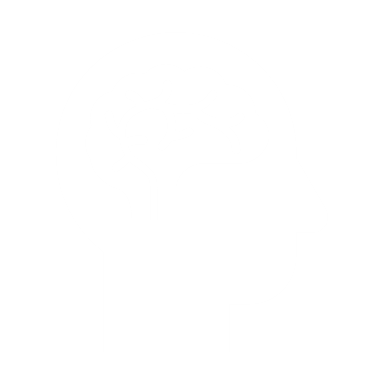 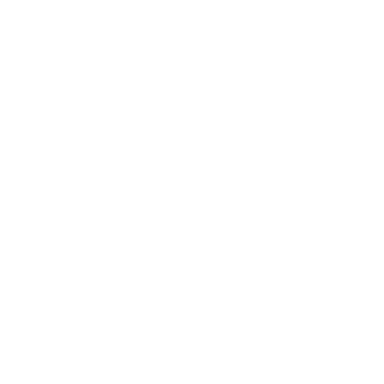 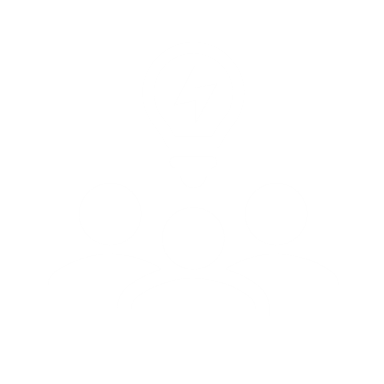 You can describe the topic of the section here
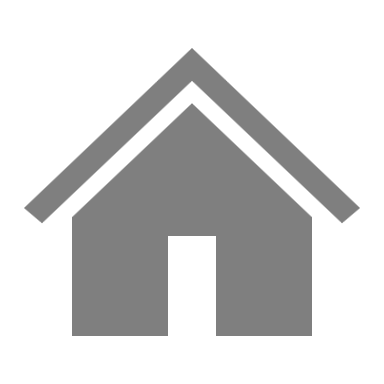 ADD
TITLE HERE
You can describe the topic of the section here
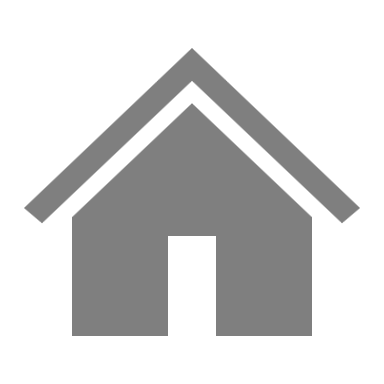 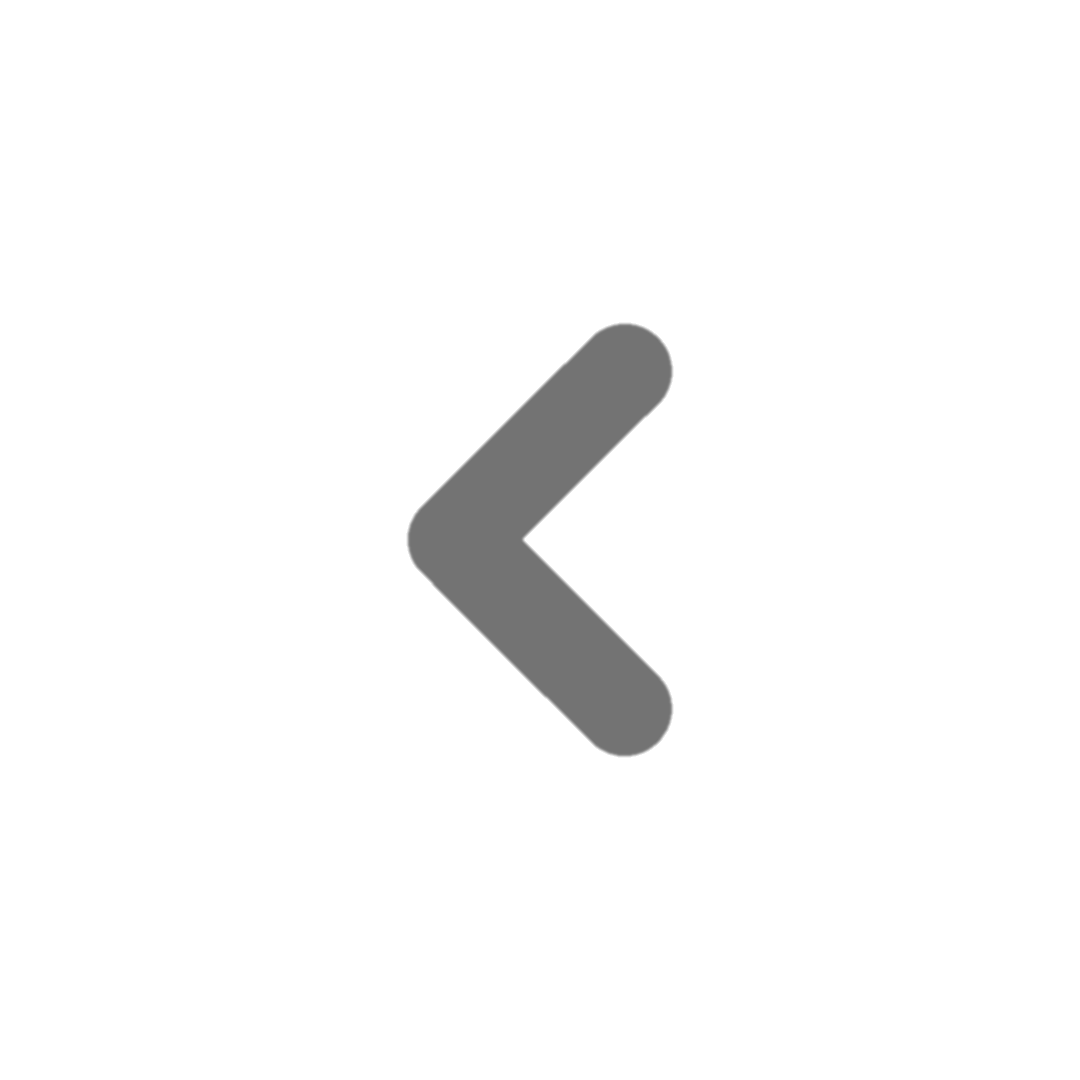 THANK YOU